KHOA HỌC
KHOA HỌC
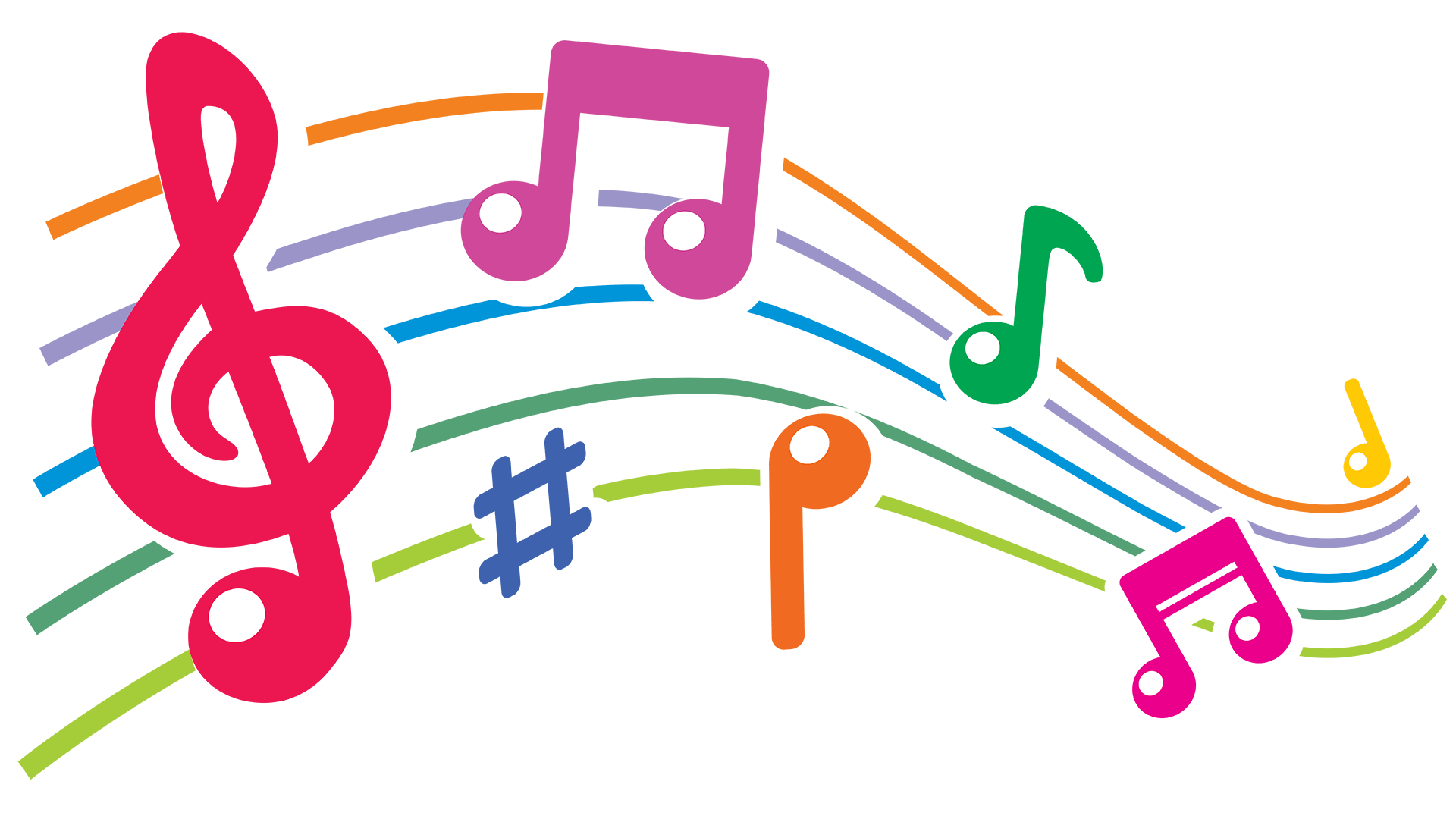 KHỞI
KHỞI
ĐỘNG
ĐỘNG
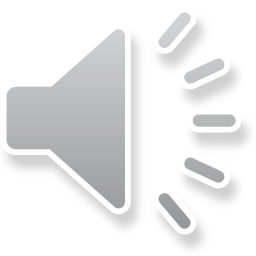 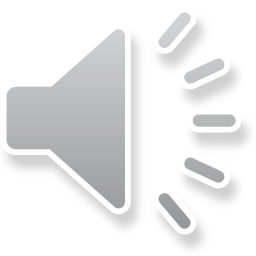 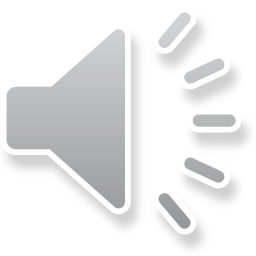 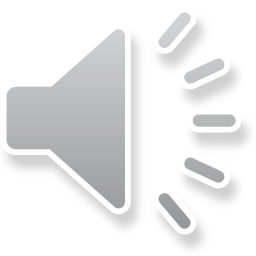 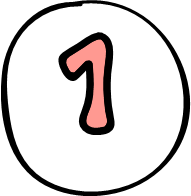 Gồm các thành phần tự nhiên và thành phần nhân tạo
Là những vật chất do con người tạo ra.
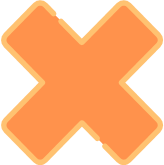 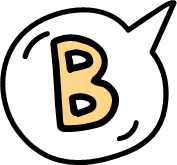 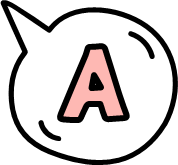 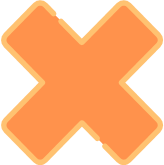 Tài nguyên thiên nhiên là gì?
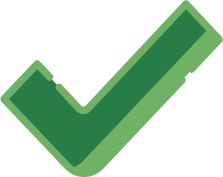 Là những của cải vật chất có sẵn trong tự nhiên mà con người có thể khai thác, chế biến, sử dụng, phục vụ cuộc sống của con người.
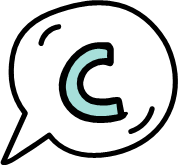 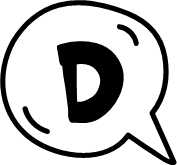 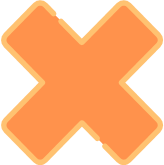 Là những của cải vật chất có sẵn trong tự nhiên
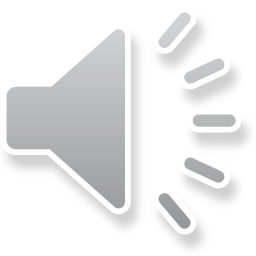 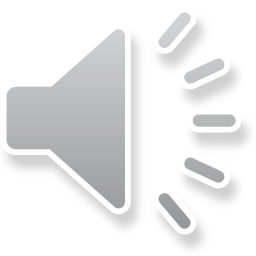 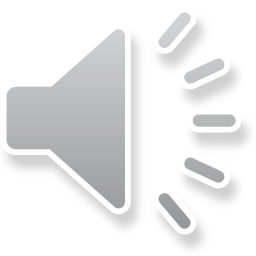 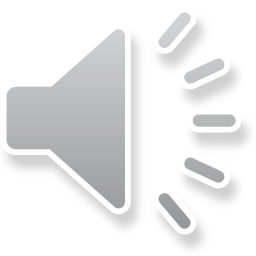 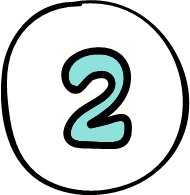 Cung cấp nguồn dinh dưỡng cho cây, cho các sinh vật trong đất.
Môi trường sống của con người và các sinh vật trên cạn.
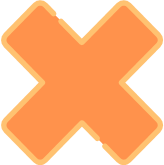 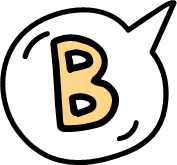 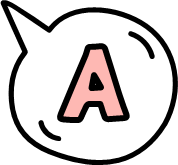 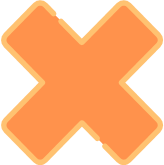 Tài nguyên thiên nhiên là gì?
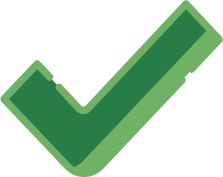 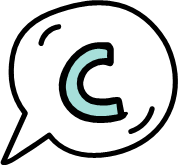 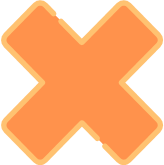 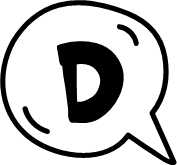 Cung cấp nguồn thực phẩm, gỗ, sợi, … và nhiều loại nguyên vật liệu khác
Tất cả các đáp án trên đều đúng
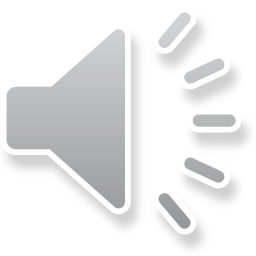 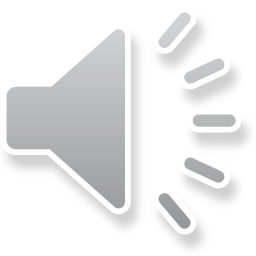 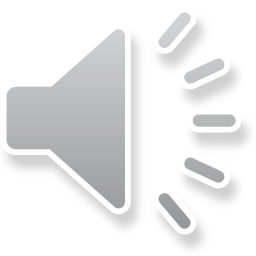 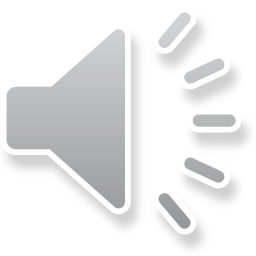 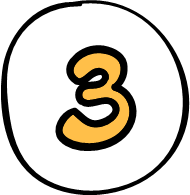 Gió
Dầu mỏ
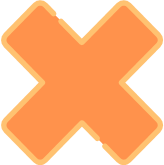 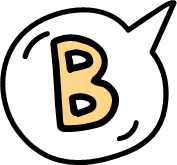 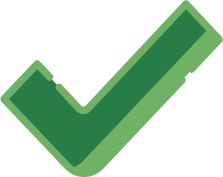 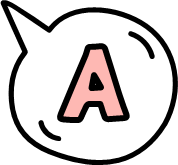 Tài nguyên nào sau đây không bị cạn kiệt?
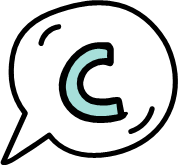 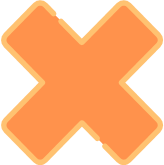 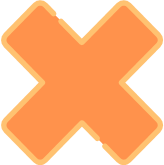 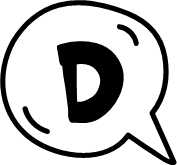 Động vật
Than đá
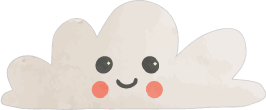 Khoa học
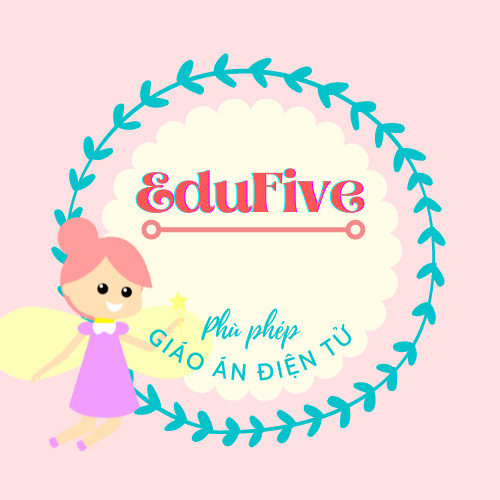 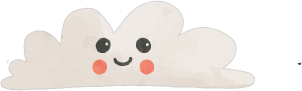 vai trò của môi trường tự nhiên
đối với đời sống con người
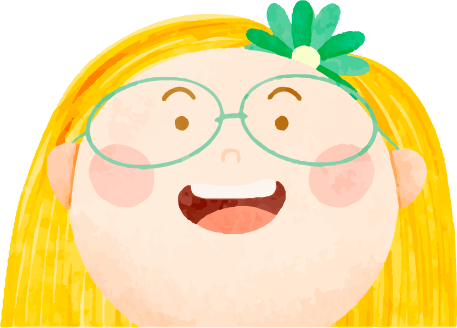 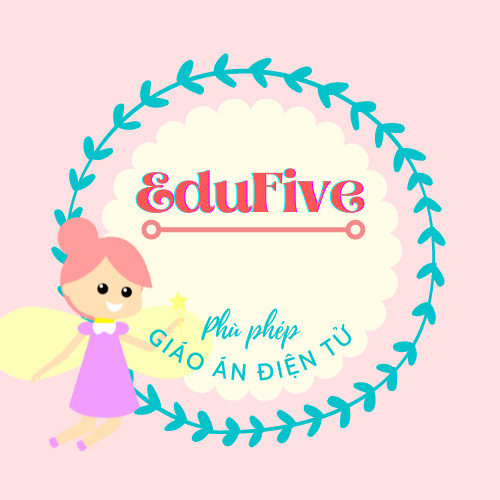 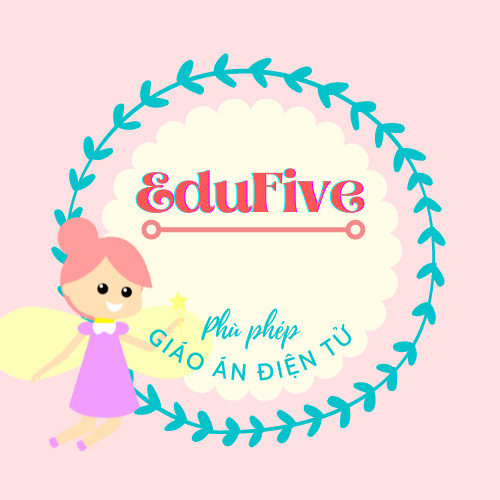 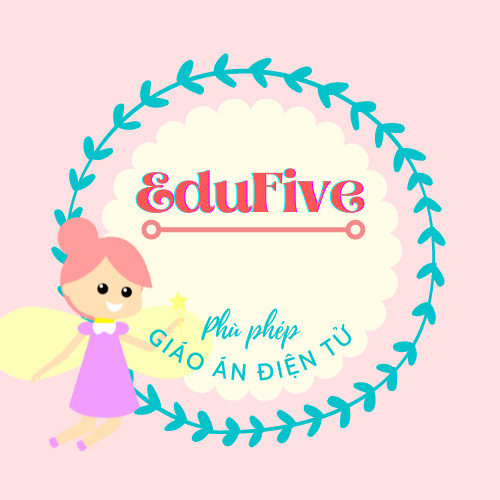 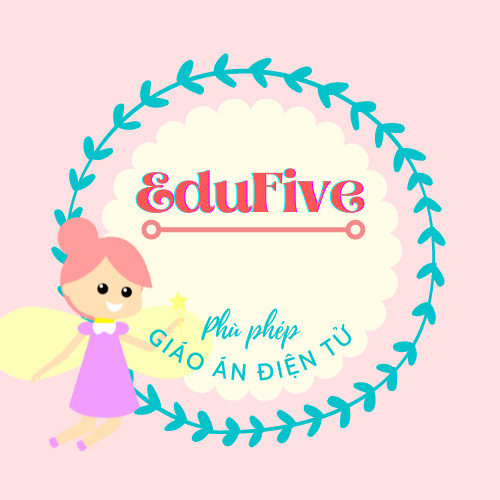 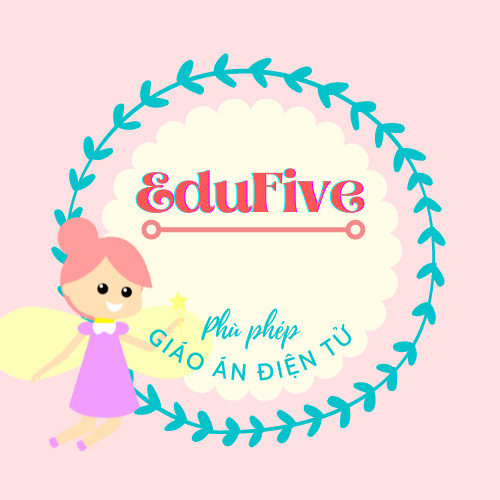 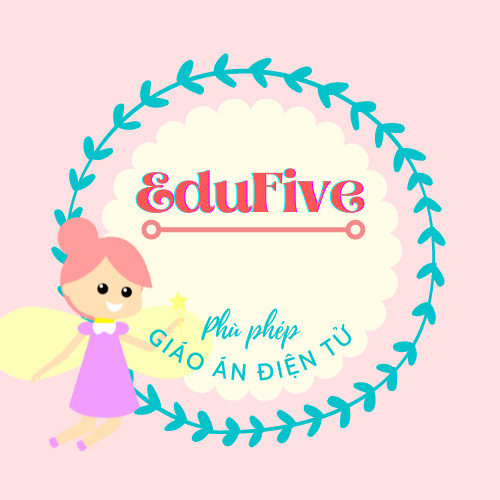 Yêu cầu cần đạt
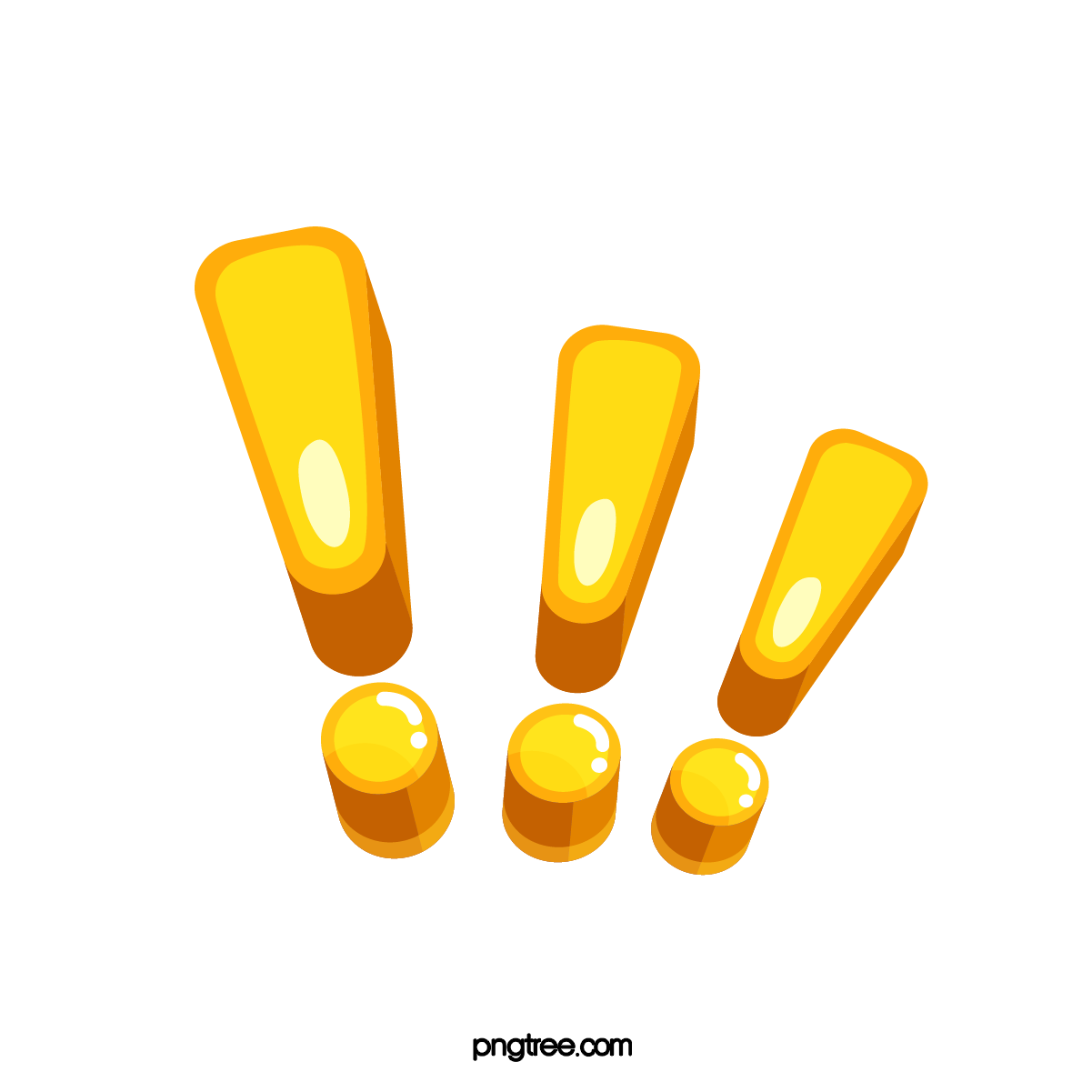 Nêu được ví dụ môi trường có ảnh hưởng lớn đến đời sống của con người.
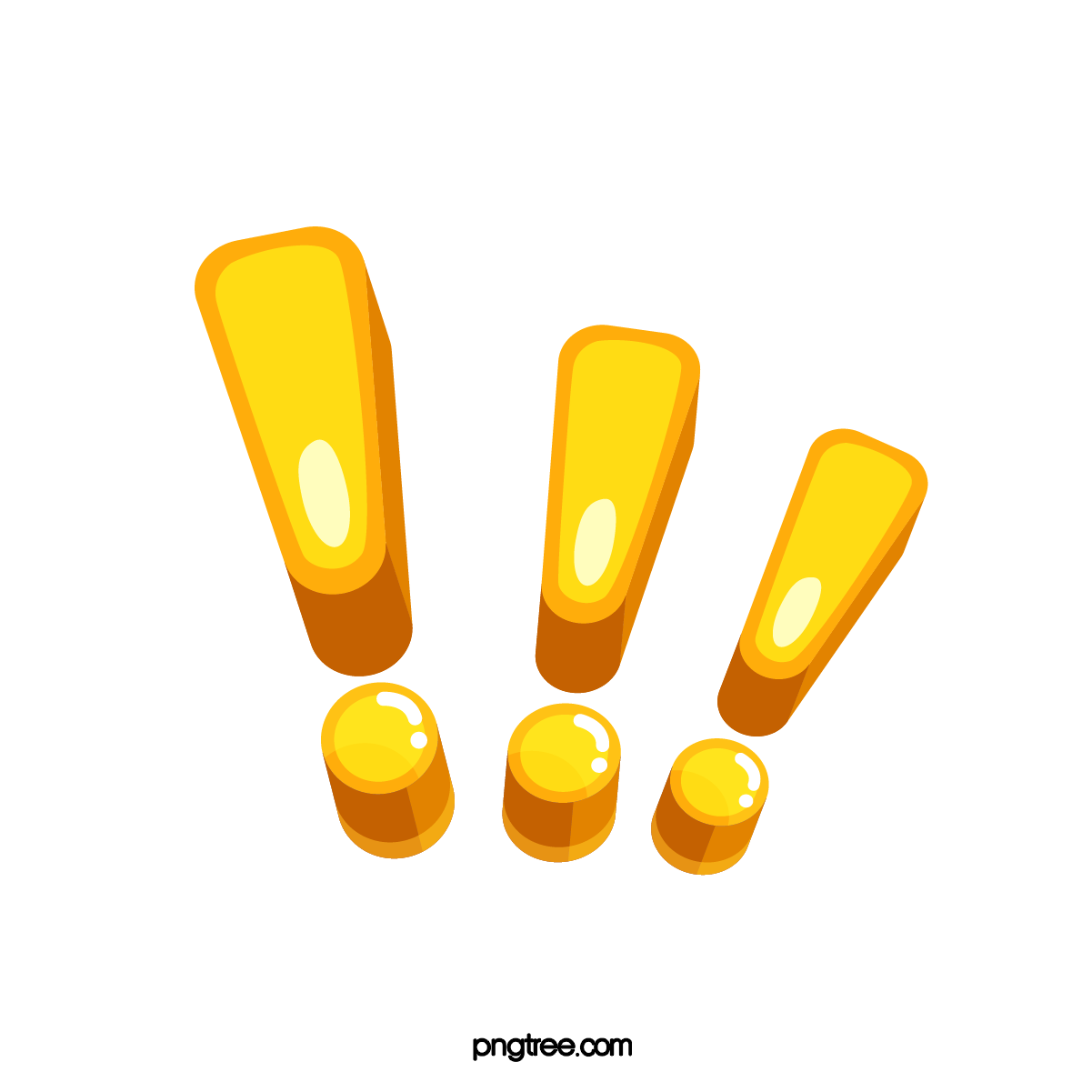 Tác động của con người đối với tài nguyên thiên nhiên và môi trường.
KHÁM
KHÁM
PHÁ
PHÁ
HOẠT ĐỘNG 1
Ảnh hưởng của môi trường tự nhiên đến đời sống con người và con người tác động trở lại môi trường tự nhiên
Hoạt động nhóm
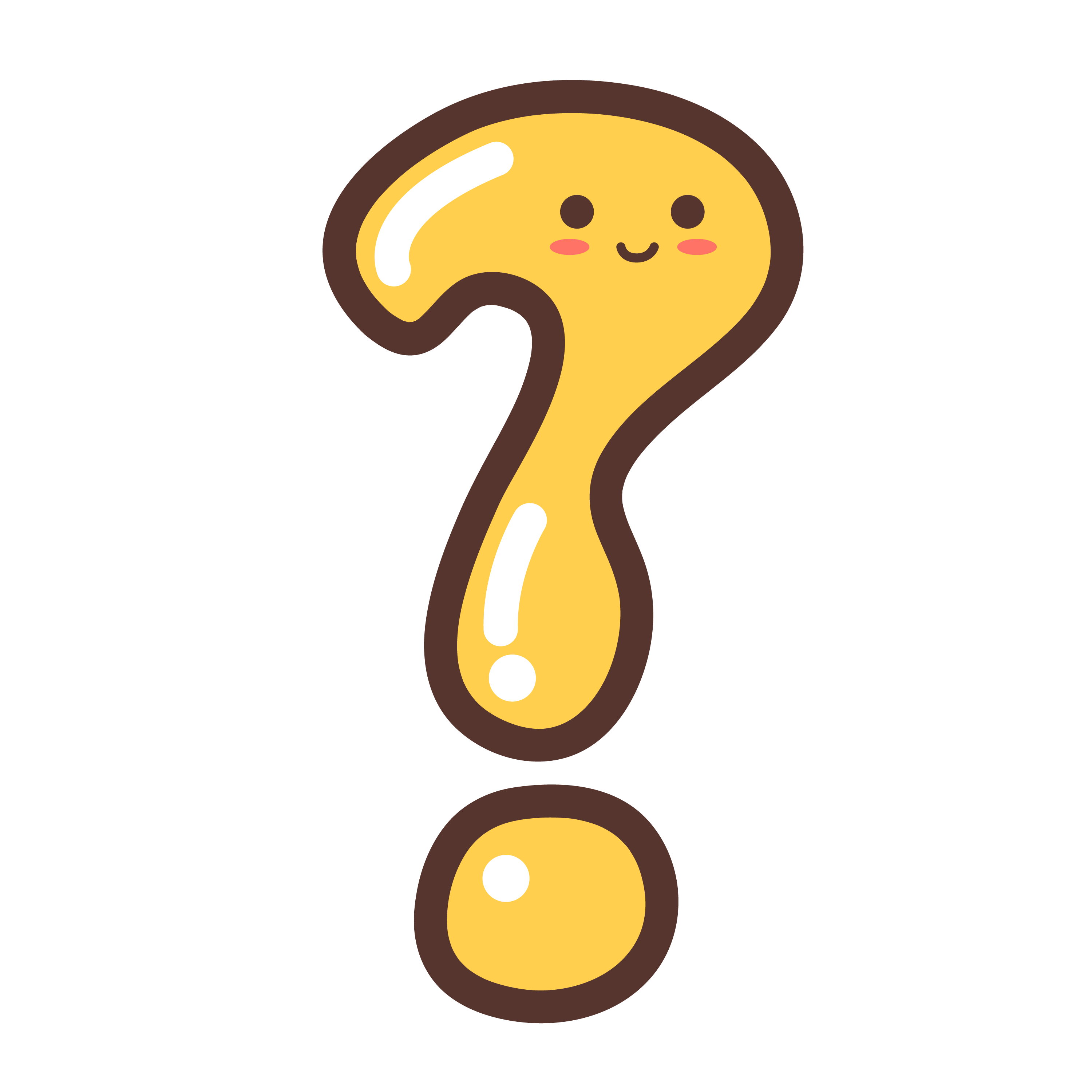 Môi trường tự nhiên đã cung cấp cho con người những gì và nhận từ con người những gì?
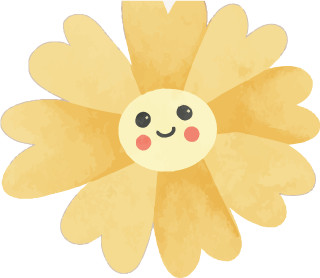 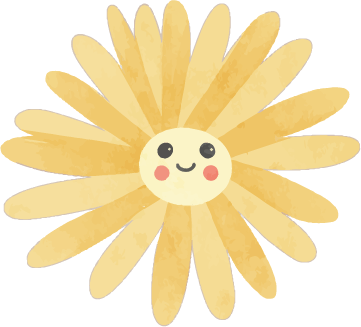 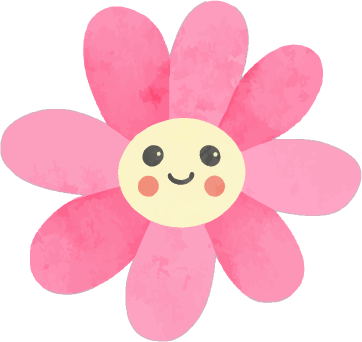 Hình 1
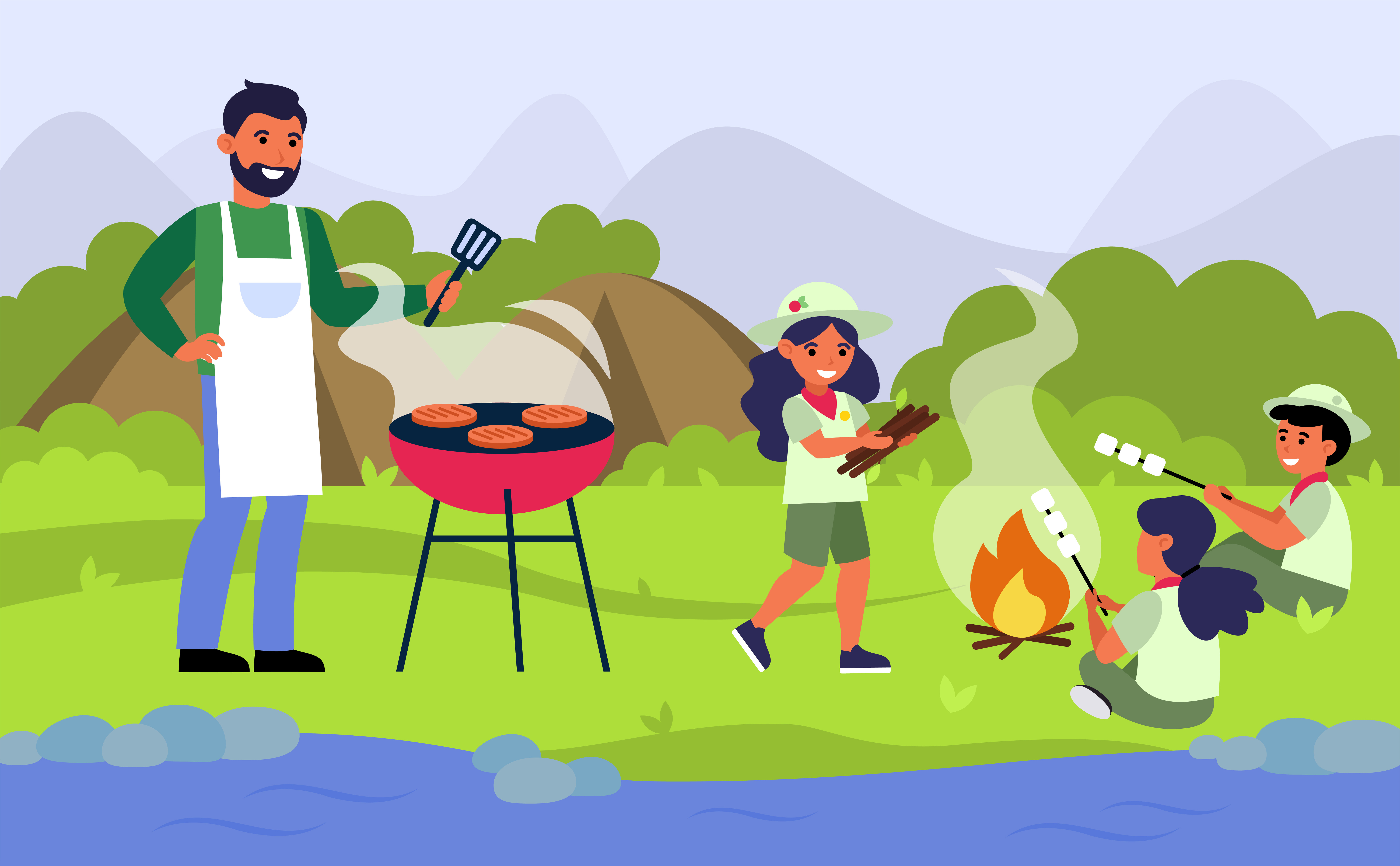 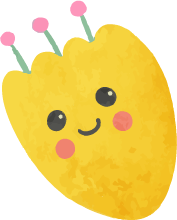 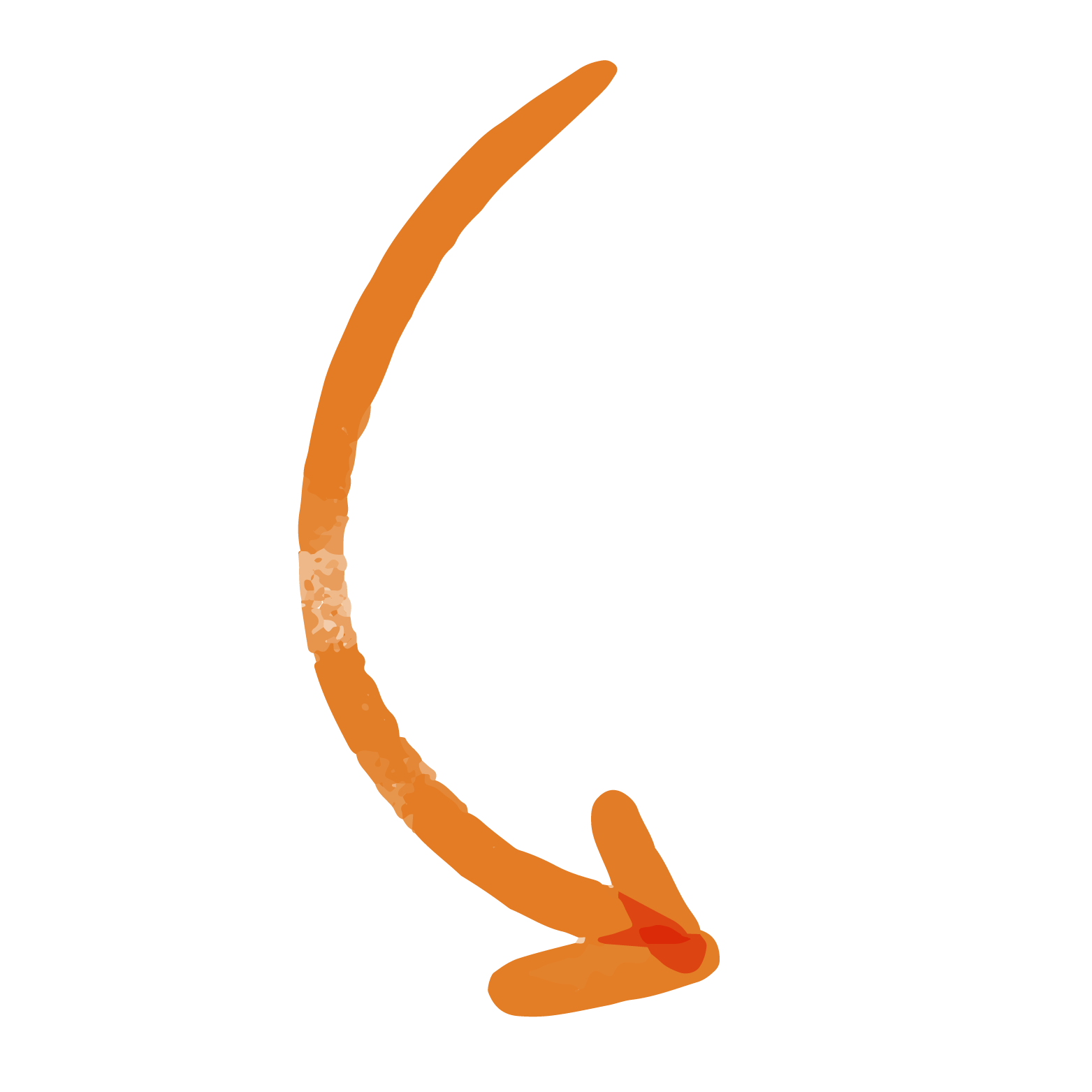 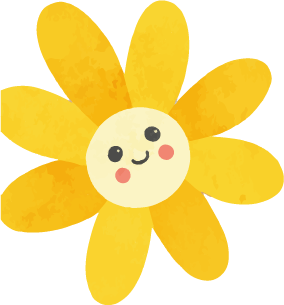 Con người sử dụng bếp than. Môi trường đã cung cấp cho con người chất đốt và nhận lại từ hoạt động này là khí thải.
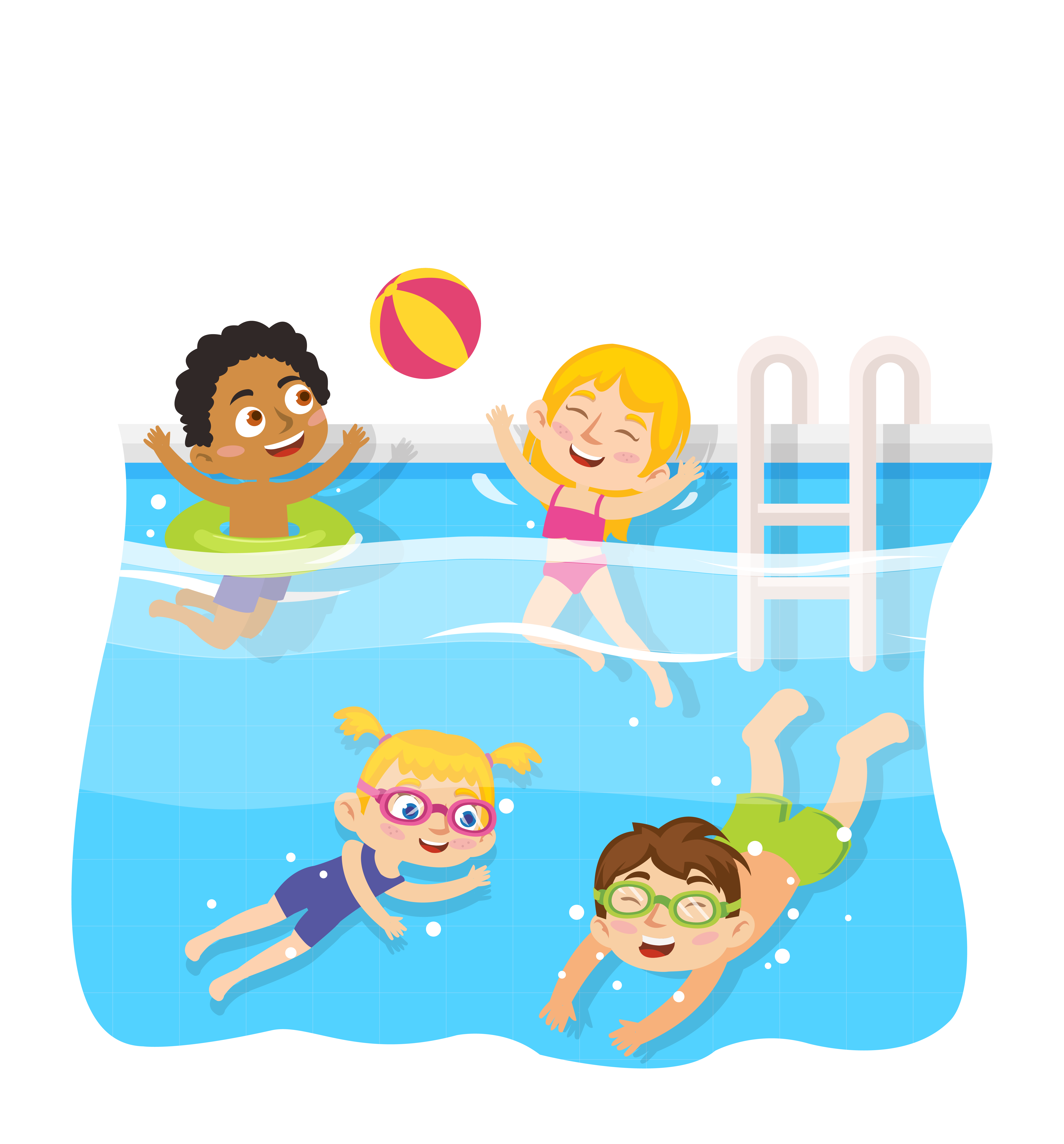 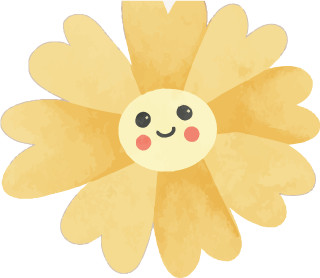 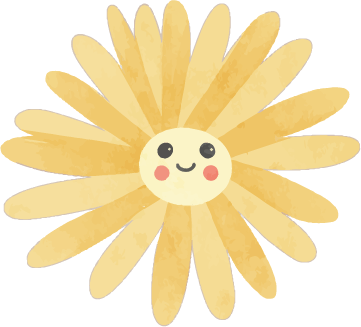 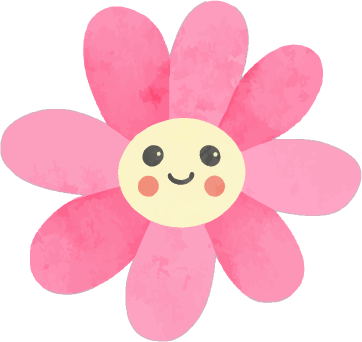 Hình 2
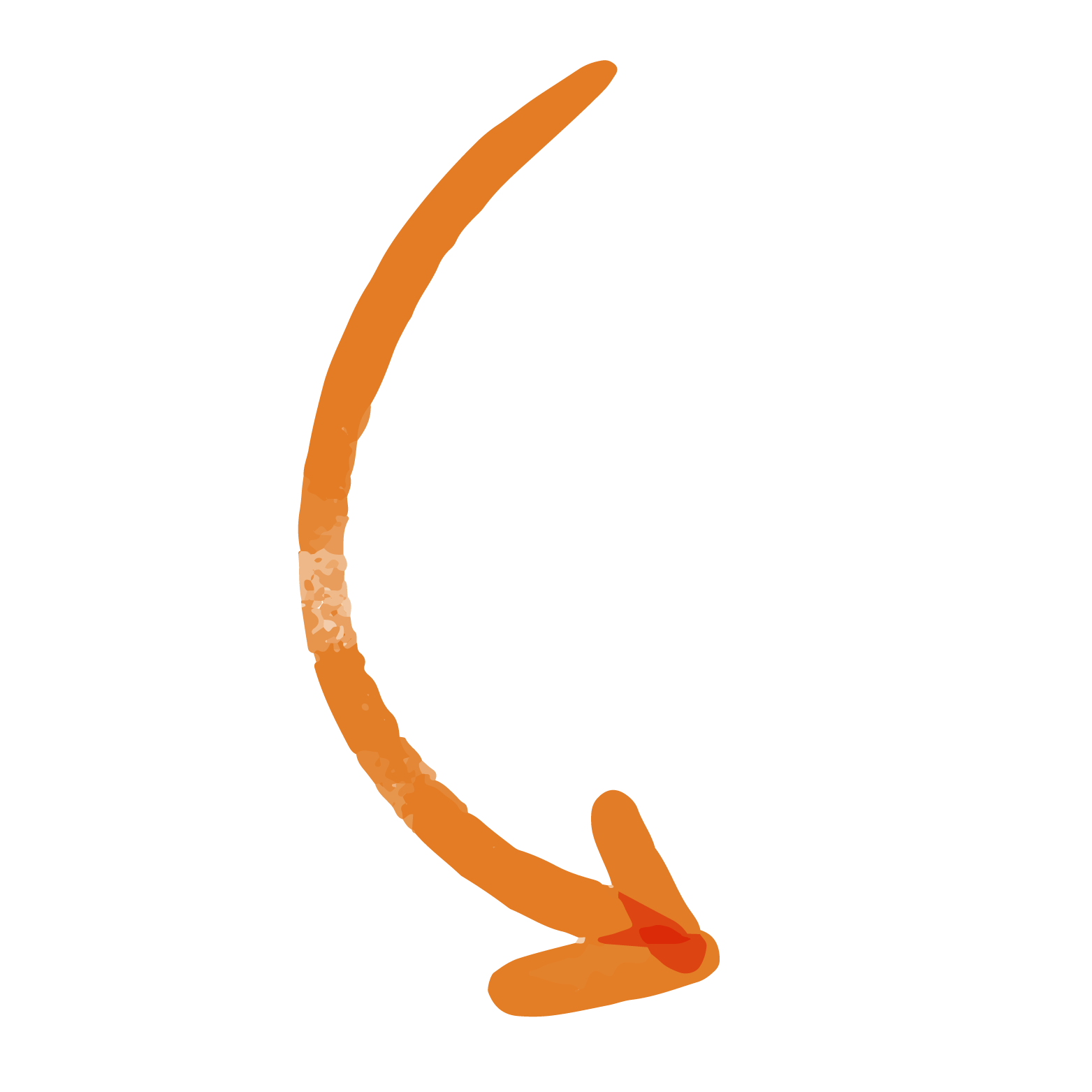 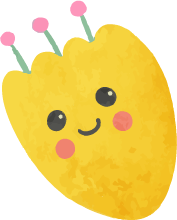 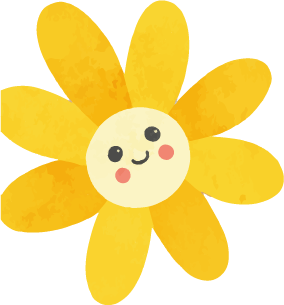 Các bạn nhỏ đang bơi ở bể bơi của một khu đô thị. Môi trường tự nhiên đã cung cấp đất cho con người để xây dựng nhà cửa, bể bơi,… và nhận lại từ con người là diện tích đất bị thu hẹp, mật độ dân số đông, chất thải do con người thải ra nhiều.
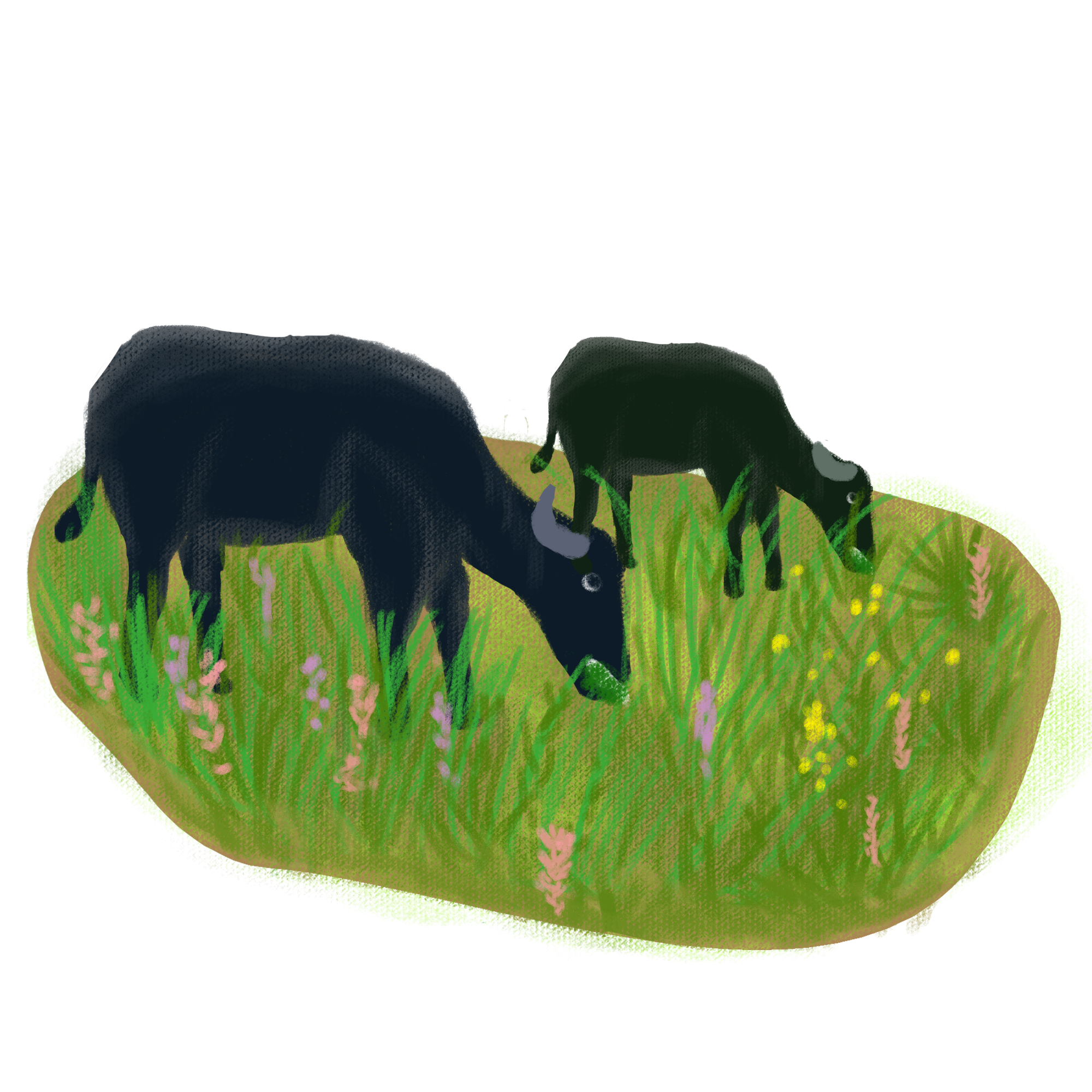 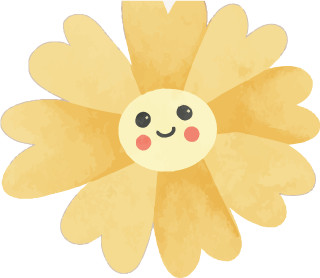 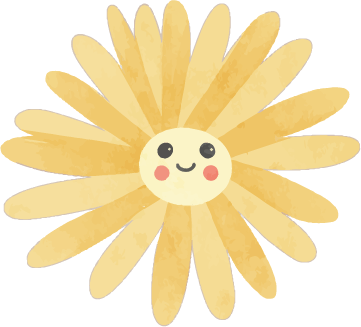 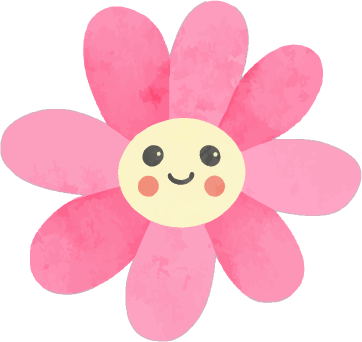 Hình 3
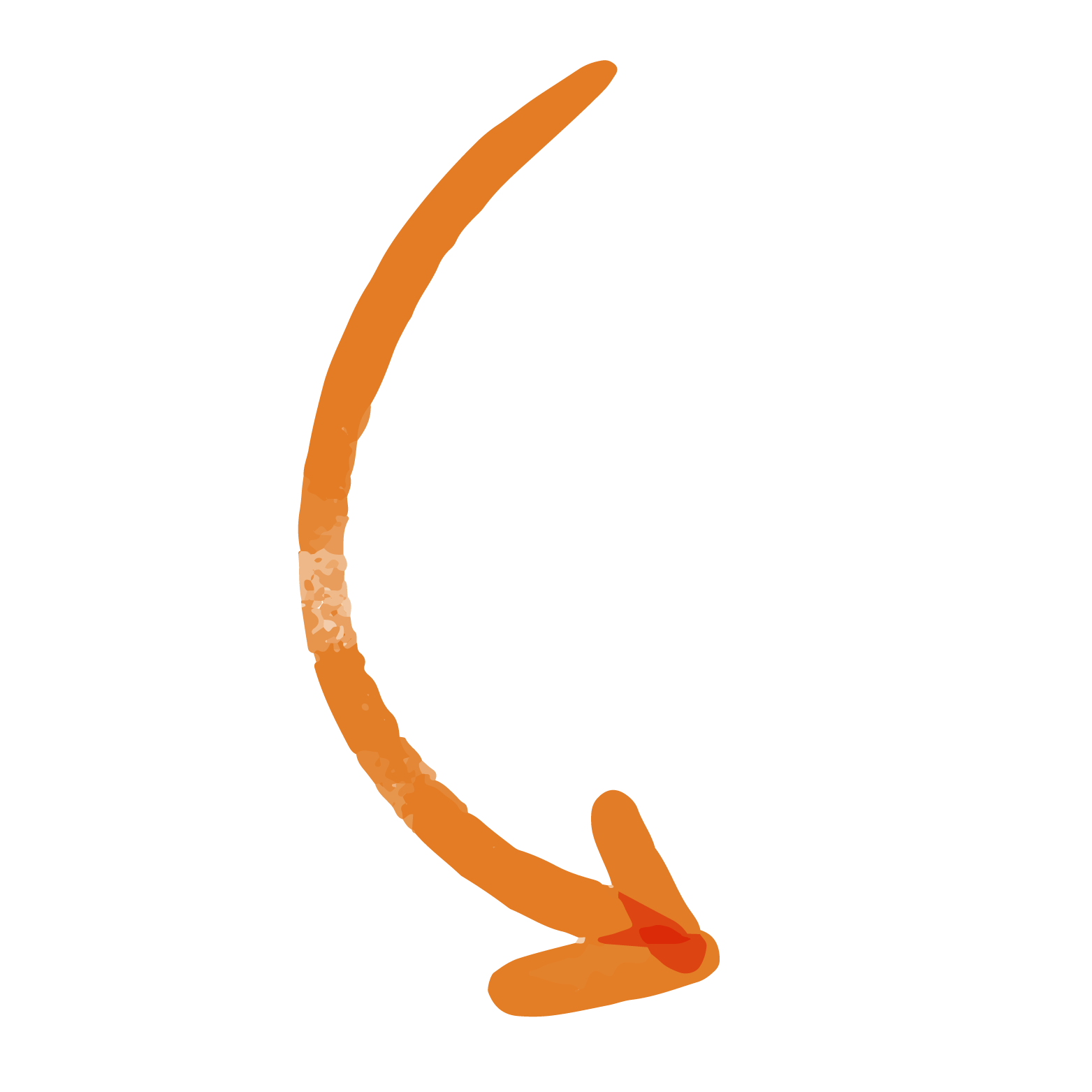 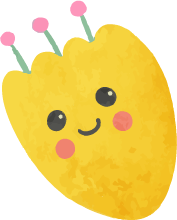 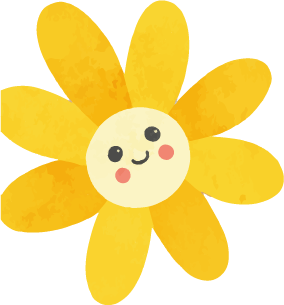 Đàn trâu đang gặm cỏ bên bờ sông. Môi trường đã cung cấp đất, bãi cỏ để chăn nuôi gia súc và nhận lại phân của động vật, hạn chế sự phát triển của cỏ và động vật khác.
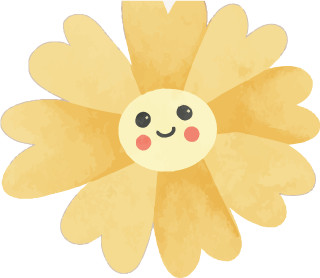 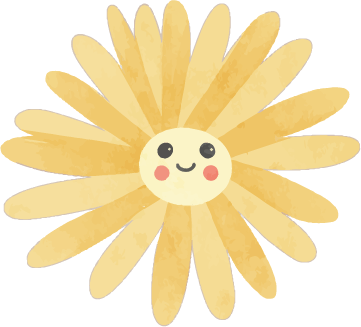 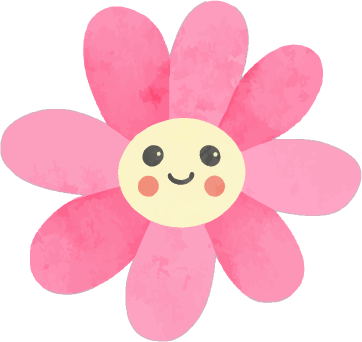 Hình 4
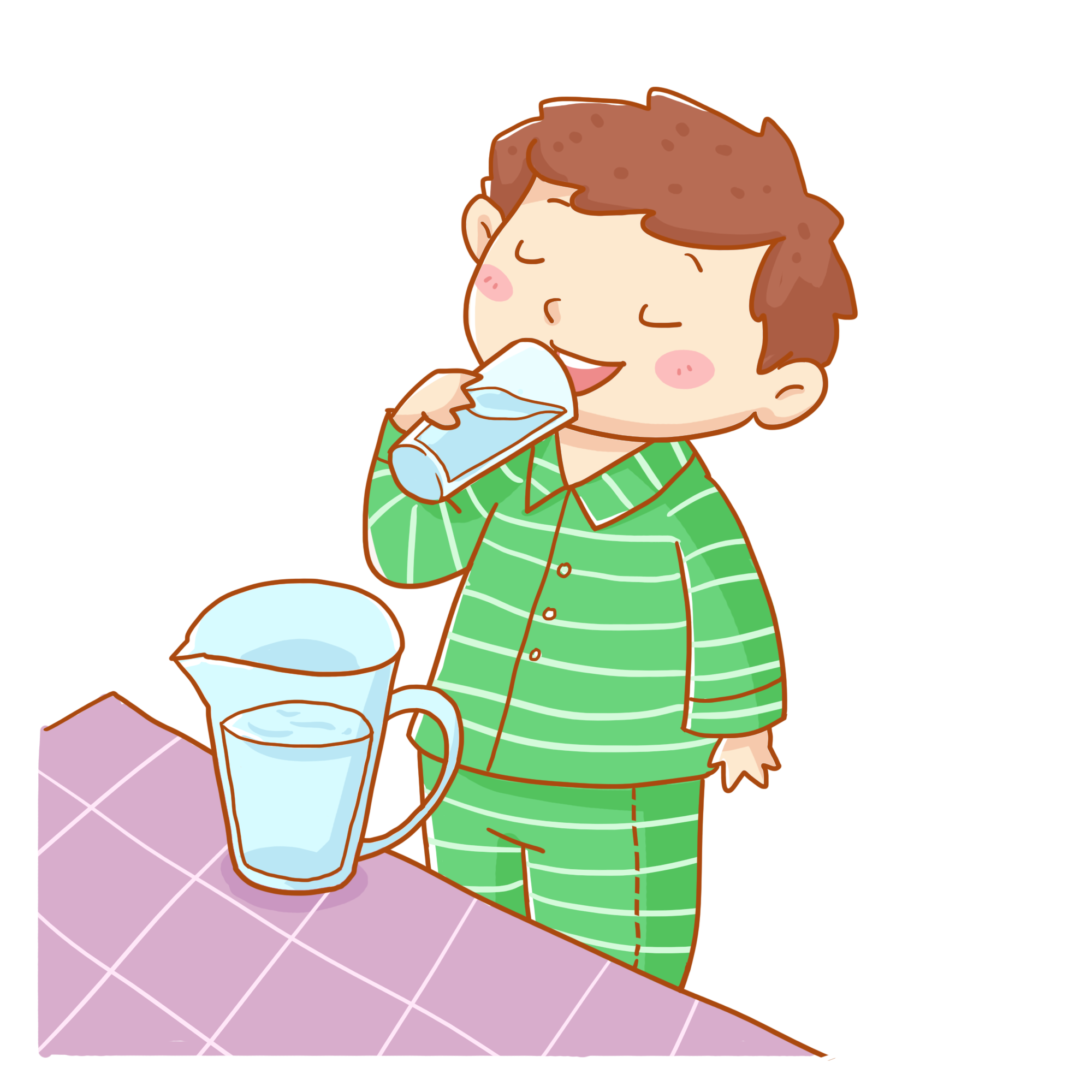 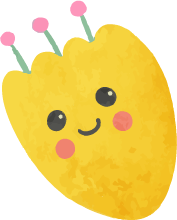 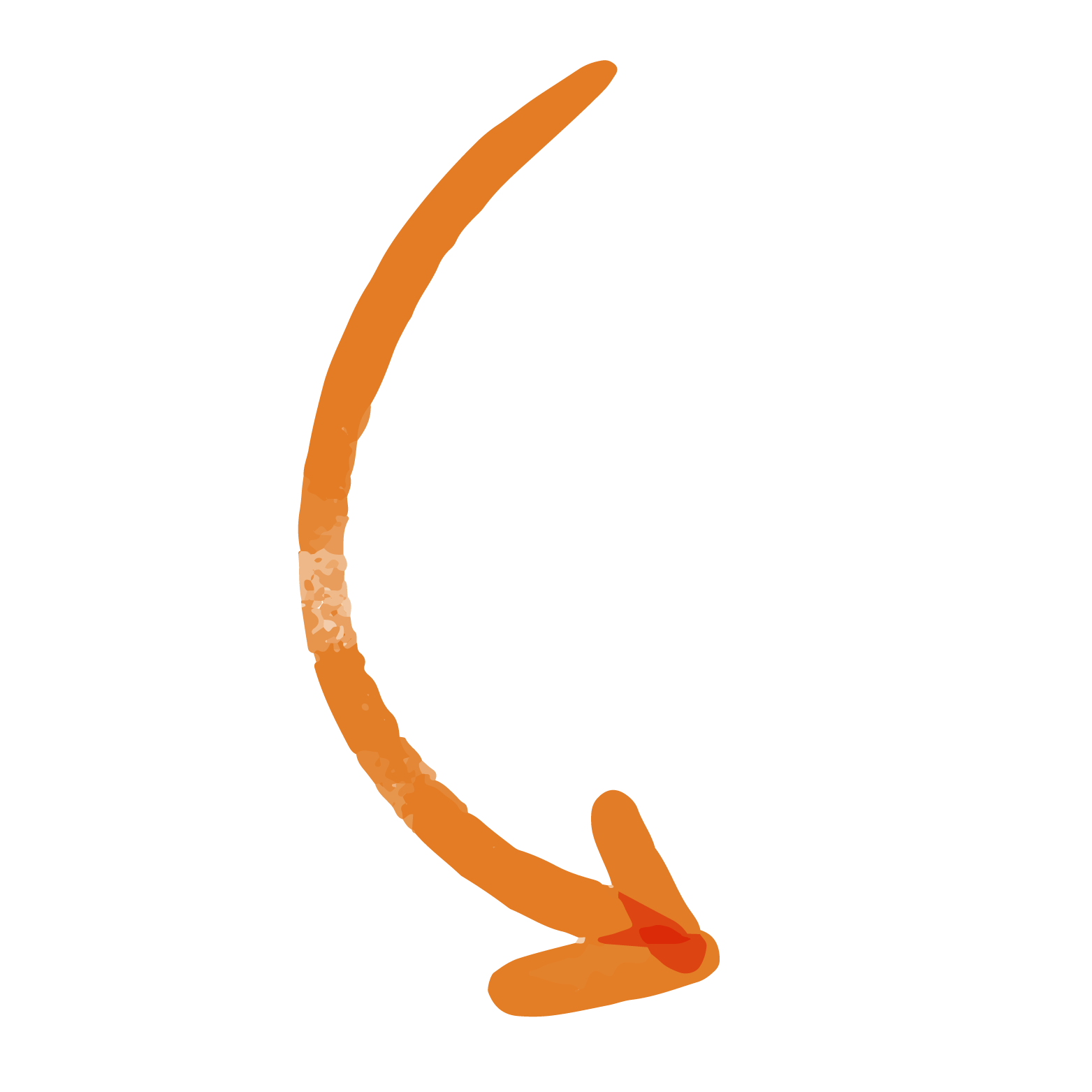 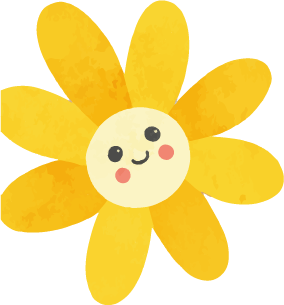 Bạn nhỏ đang uống nước. Môi trường đã cung cấp nước uống cho con người.
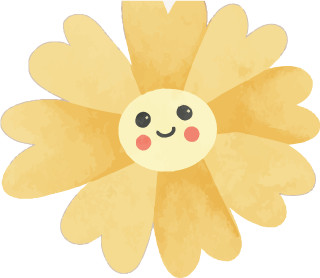 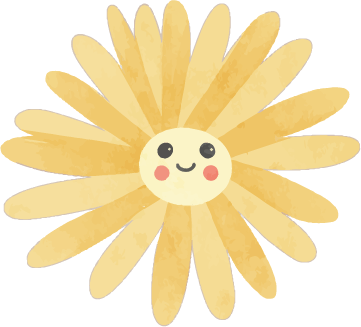 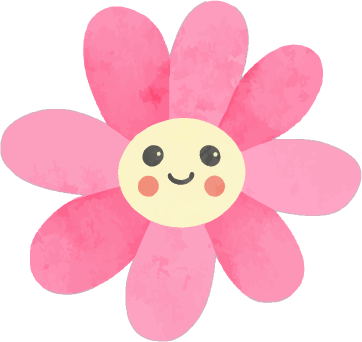 Hình 5
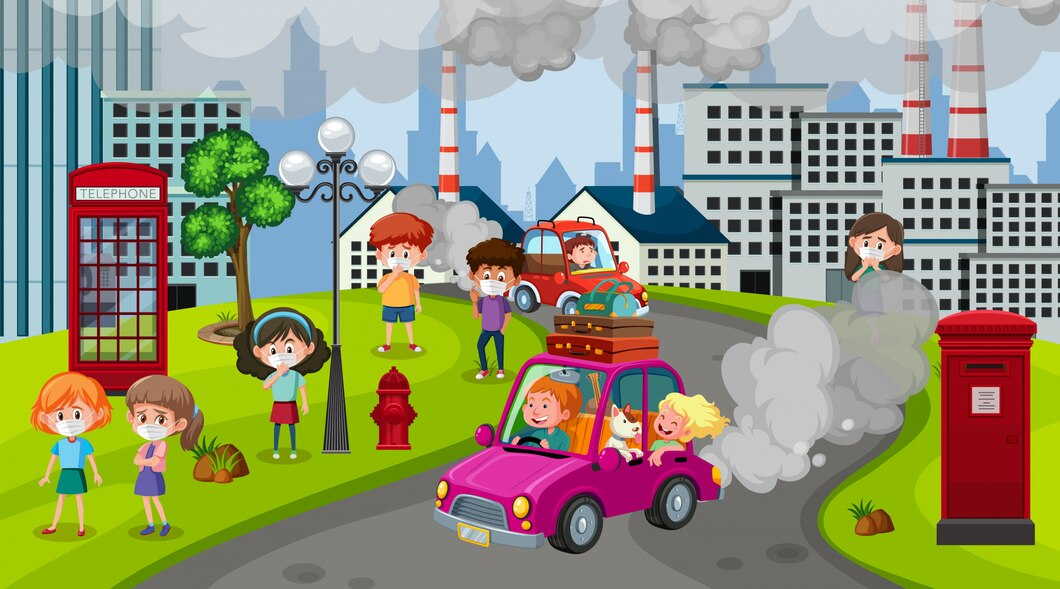 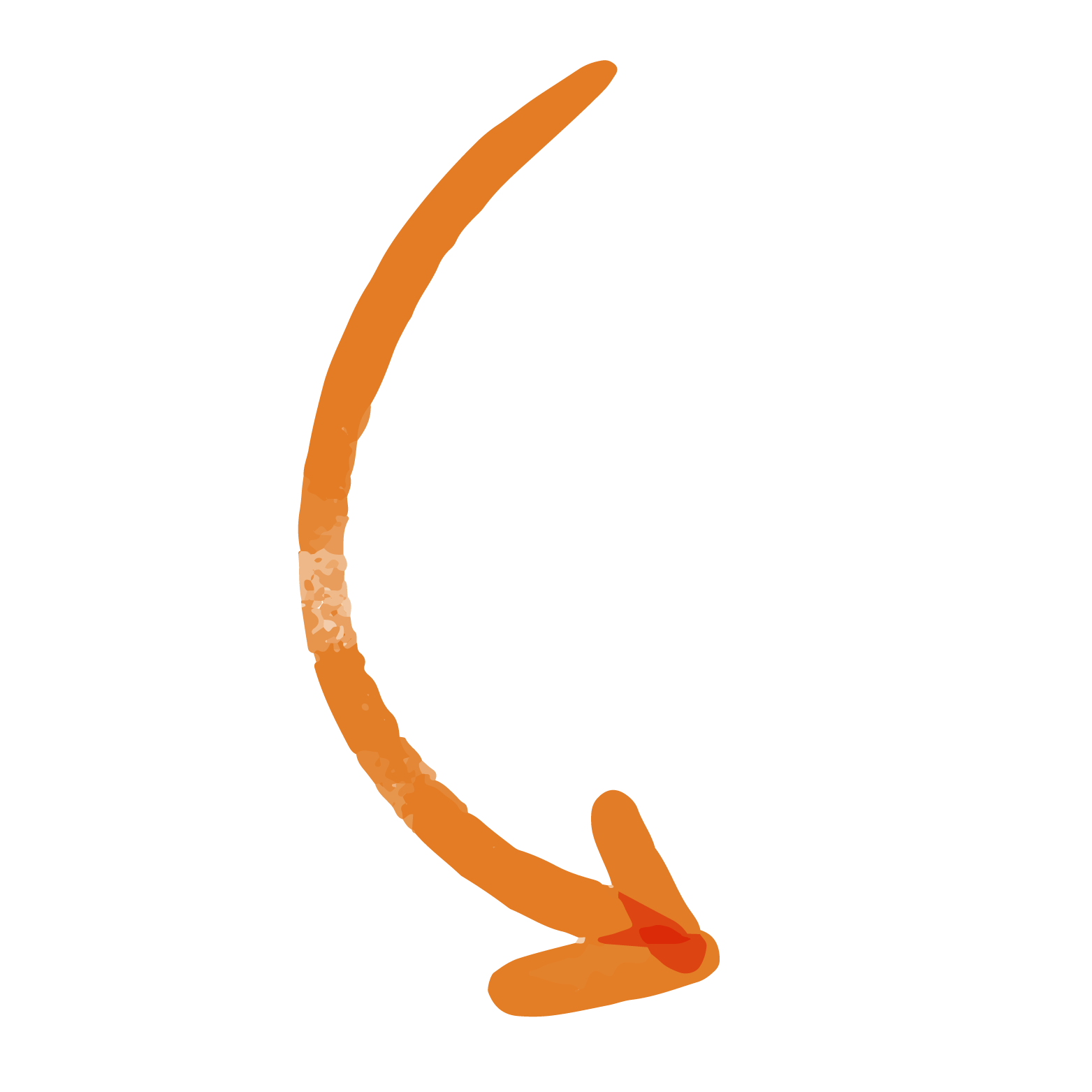 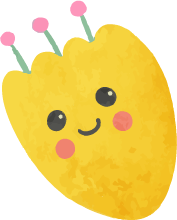 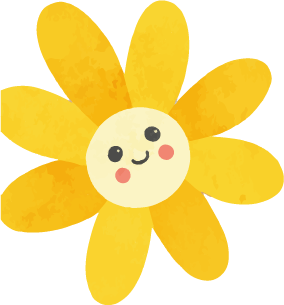 Hoạt động của đô thị. Môi trường tự nhiên cung cấp cho con người đất đai để xây dựng đô thị và nhận lại từ hoạt động của con người khí thải từ các nhà máy, hợp tác xã, các phương tiện giao thông.
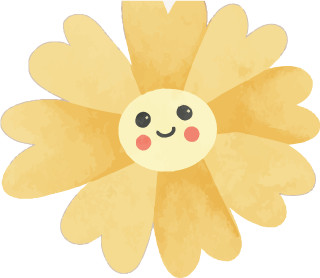 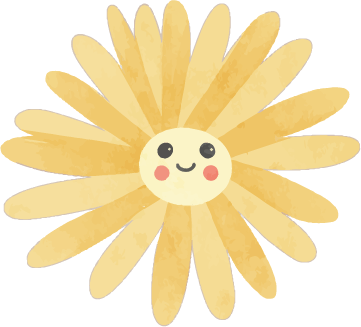 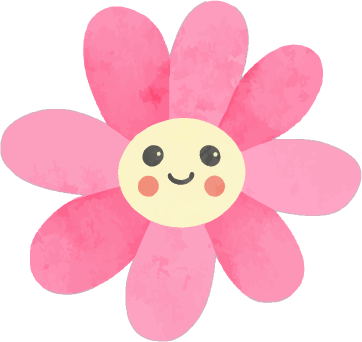 Hình 6
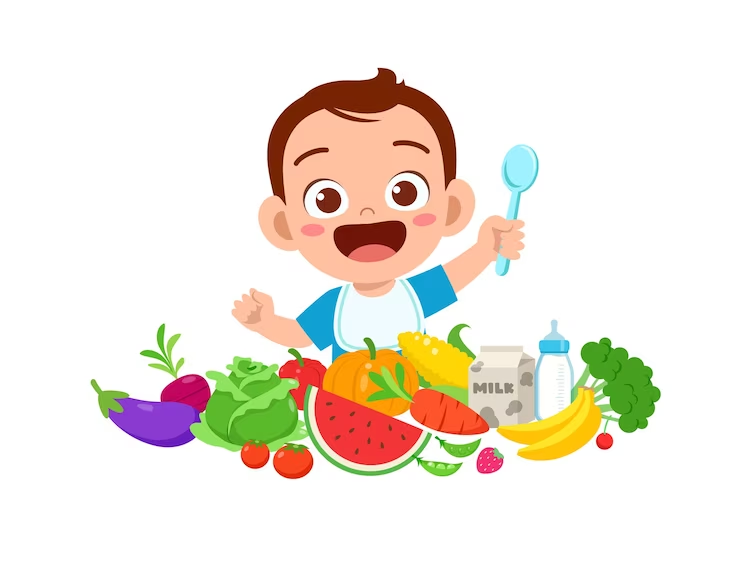 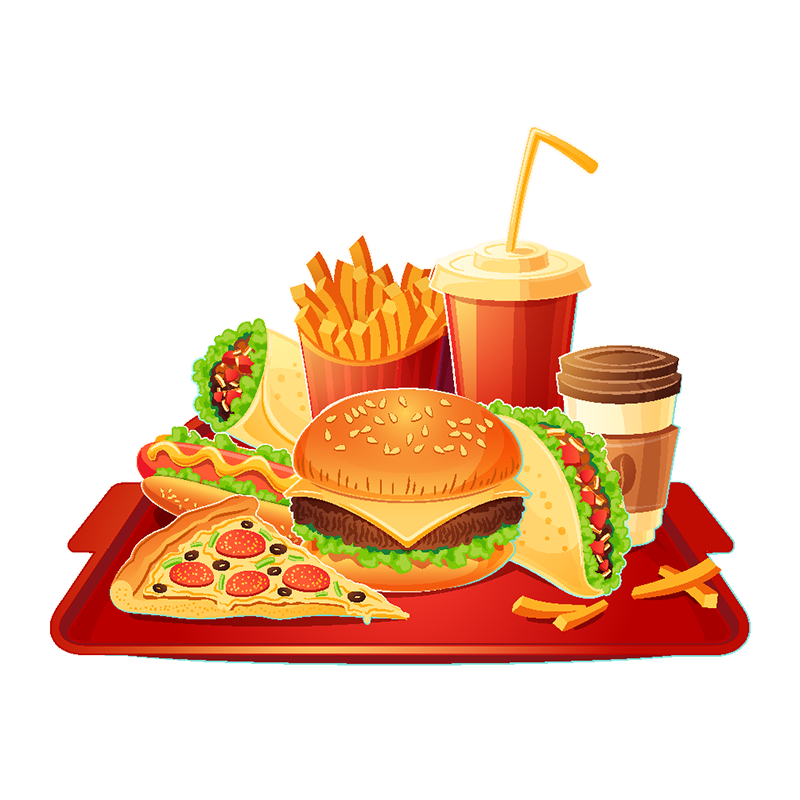 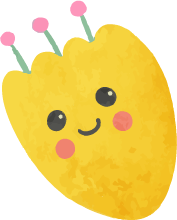 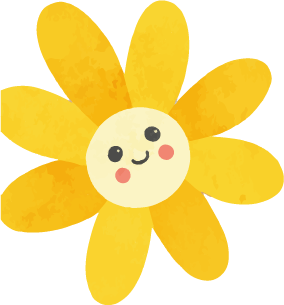 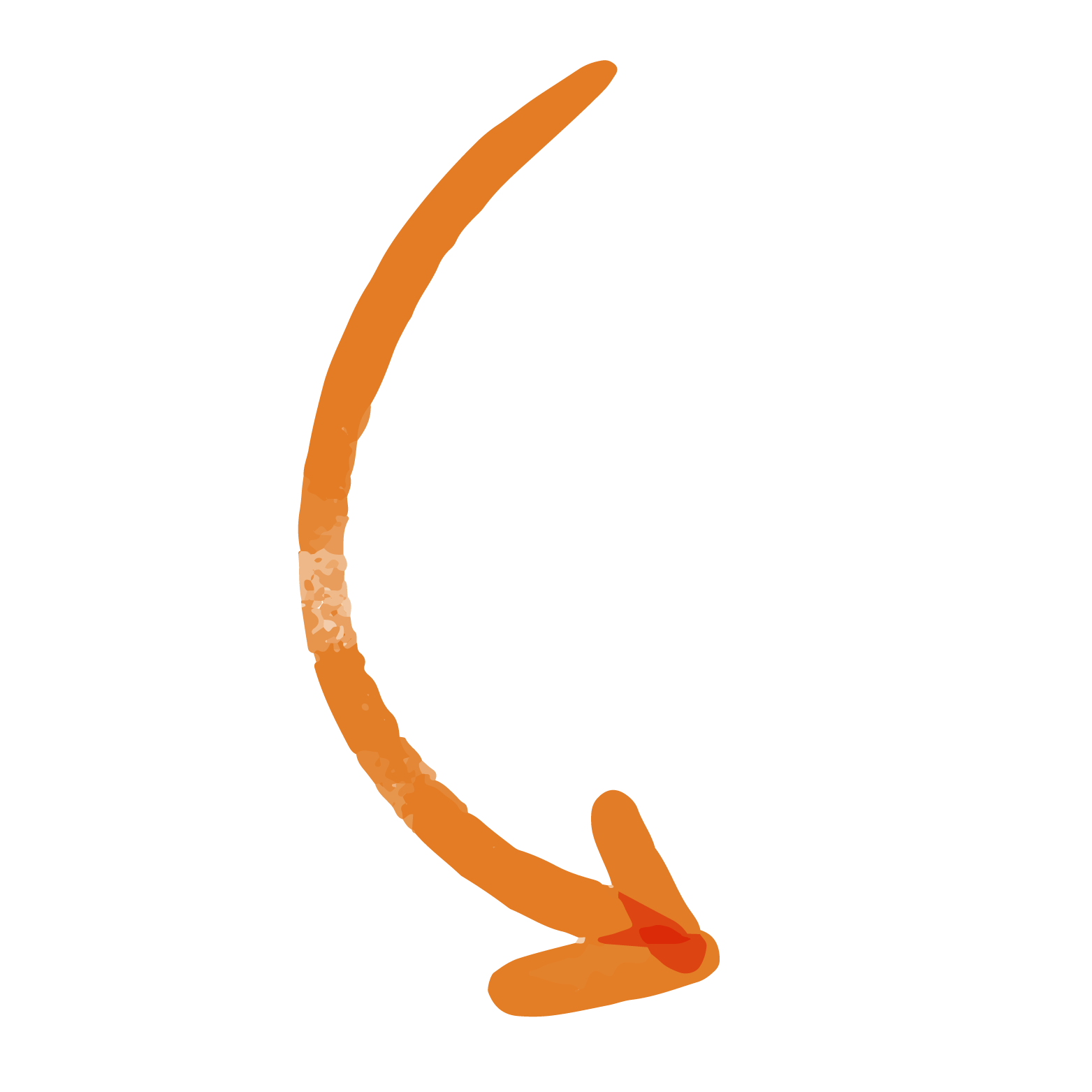 Môi trường đã cung cấp thức ăn cho con người.
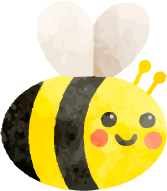 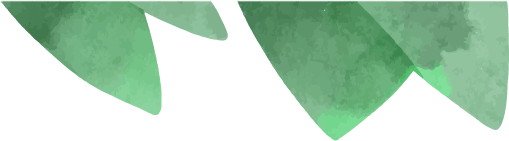 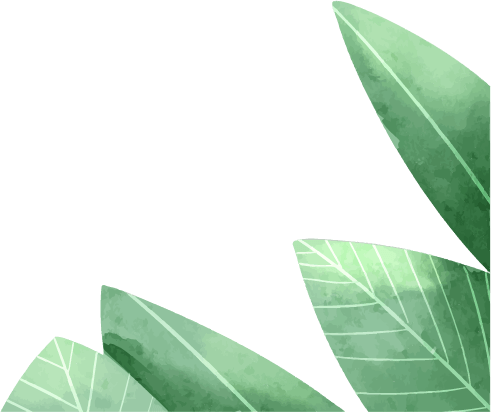 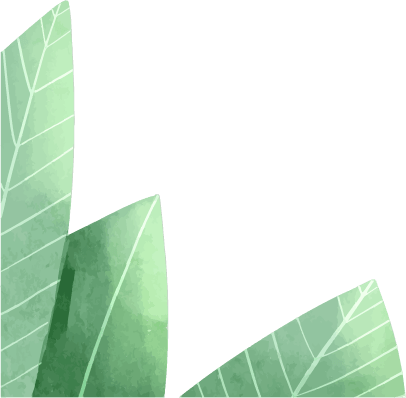 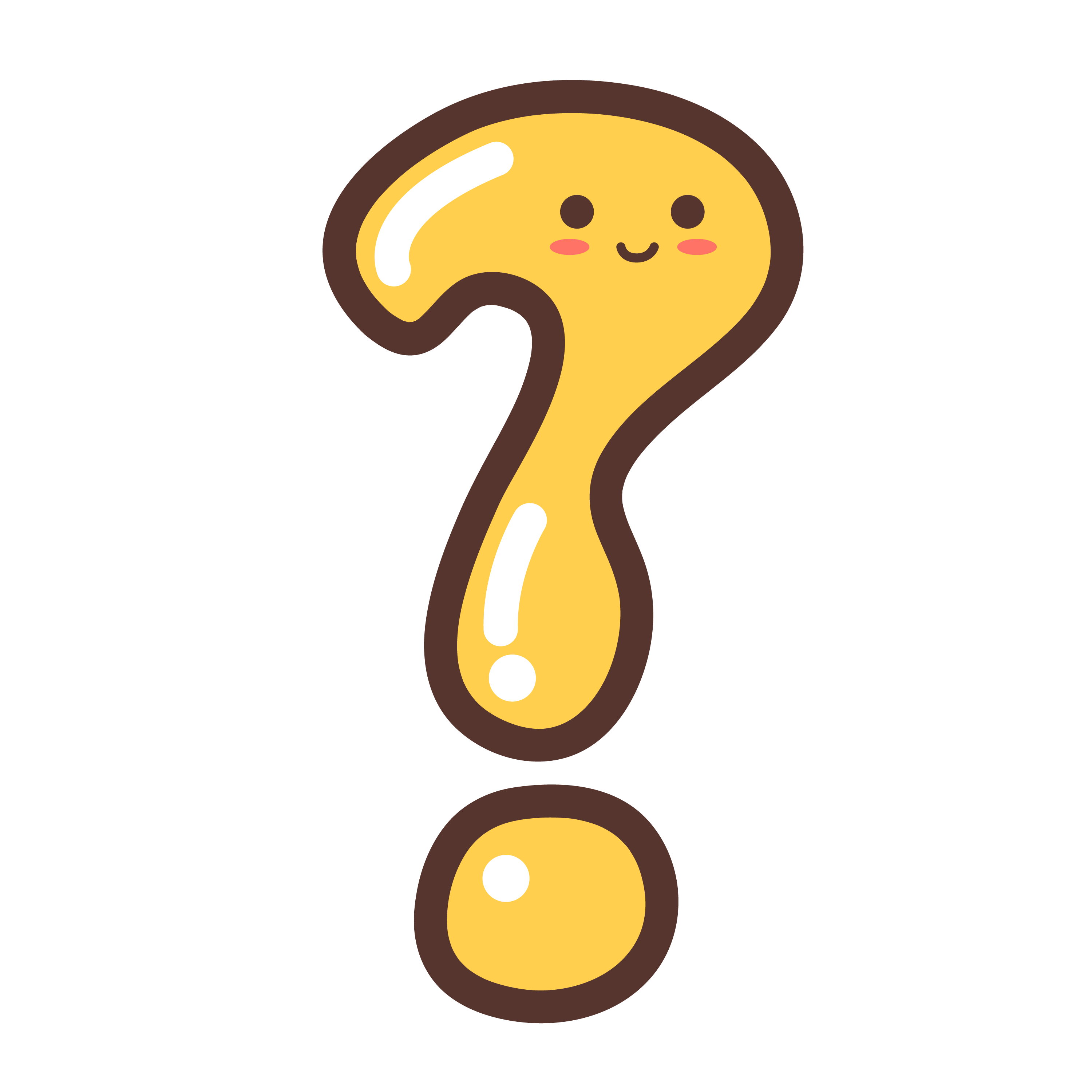 Vậy: môi trường tự nhiên cung cấp cho con người những gì?
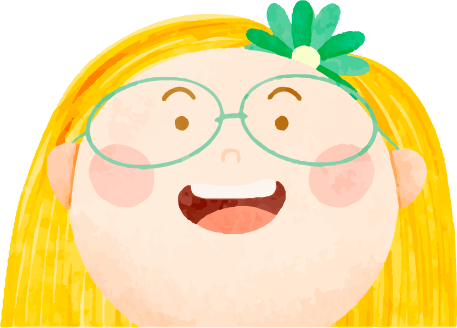 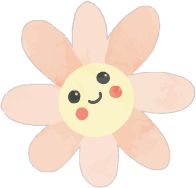 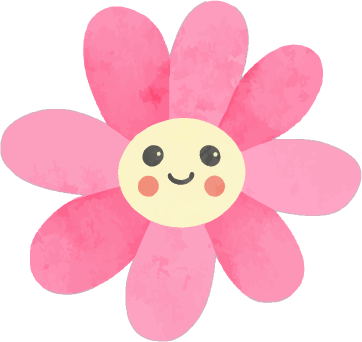 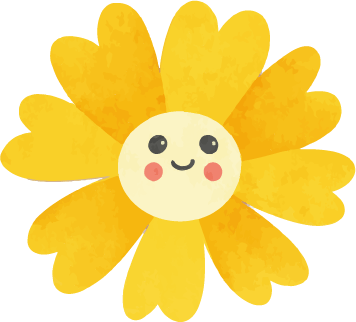 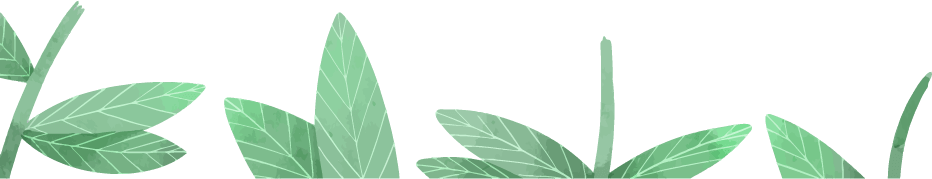 Em nhớ
Môi trường tự nhiên cung cấp cho con người: thức ăn, nước uống, khí thở, nơi ở, nơi làm việc, khu vui chơi giải trí, các tài nguyên thiên nhiên phục vụ đời sống của con người.
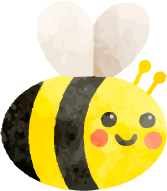 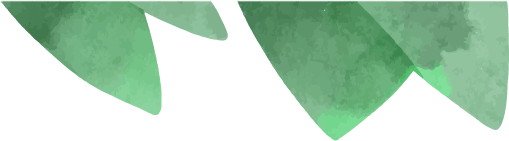 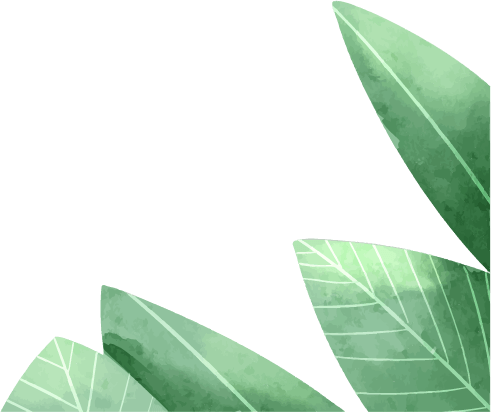 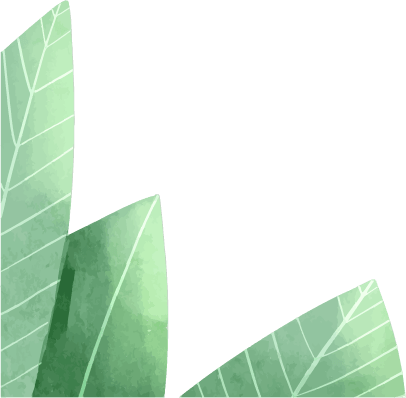 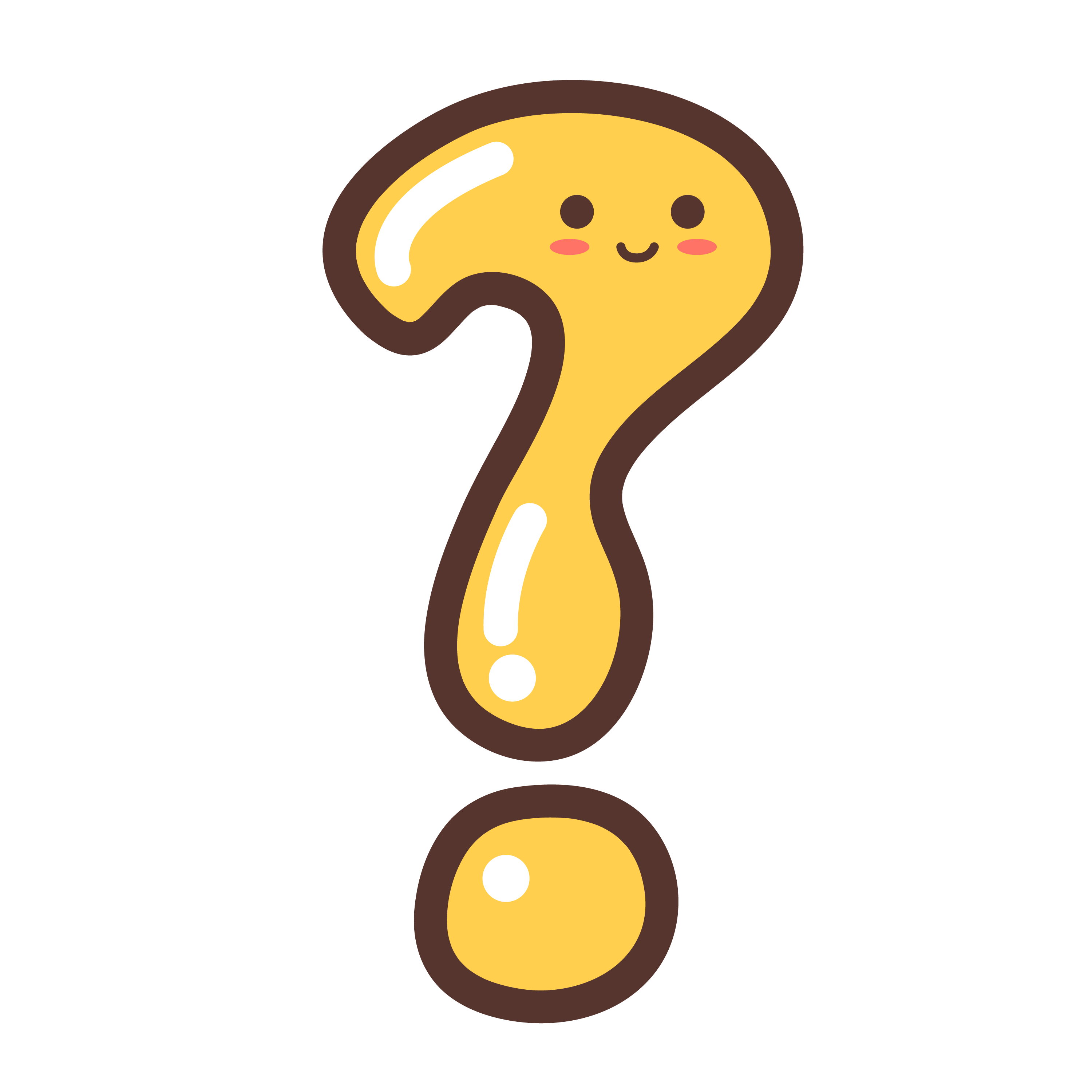 Môi trường tự nhiên nhận từ con người những gì?
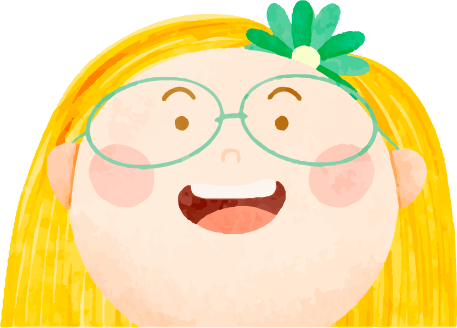 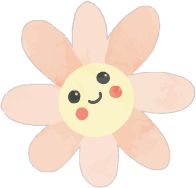 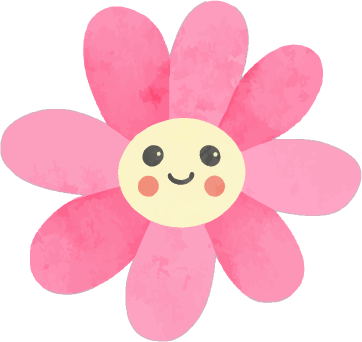 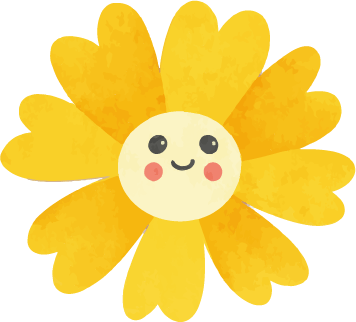 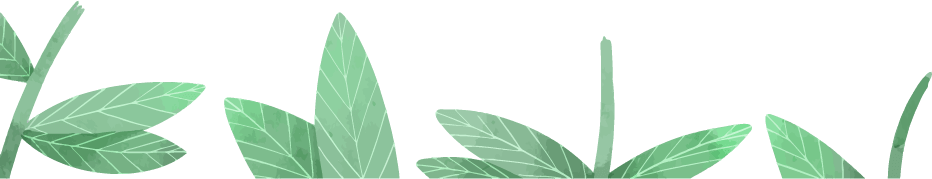 Em nhớ
Môi trường tự nhiên nhận từ con người các chất thải trong sinh hoạt, trong quá trình sản xuất và trong các hoạt động khác của con người.
HOẠT ĐỘNG 2
Vai trò của môi trường đối với đời sống con người
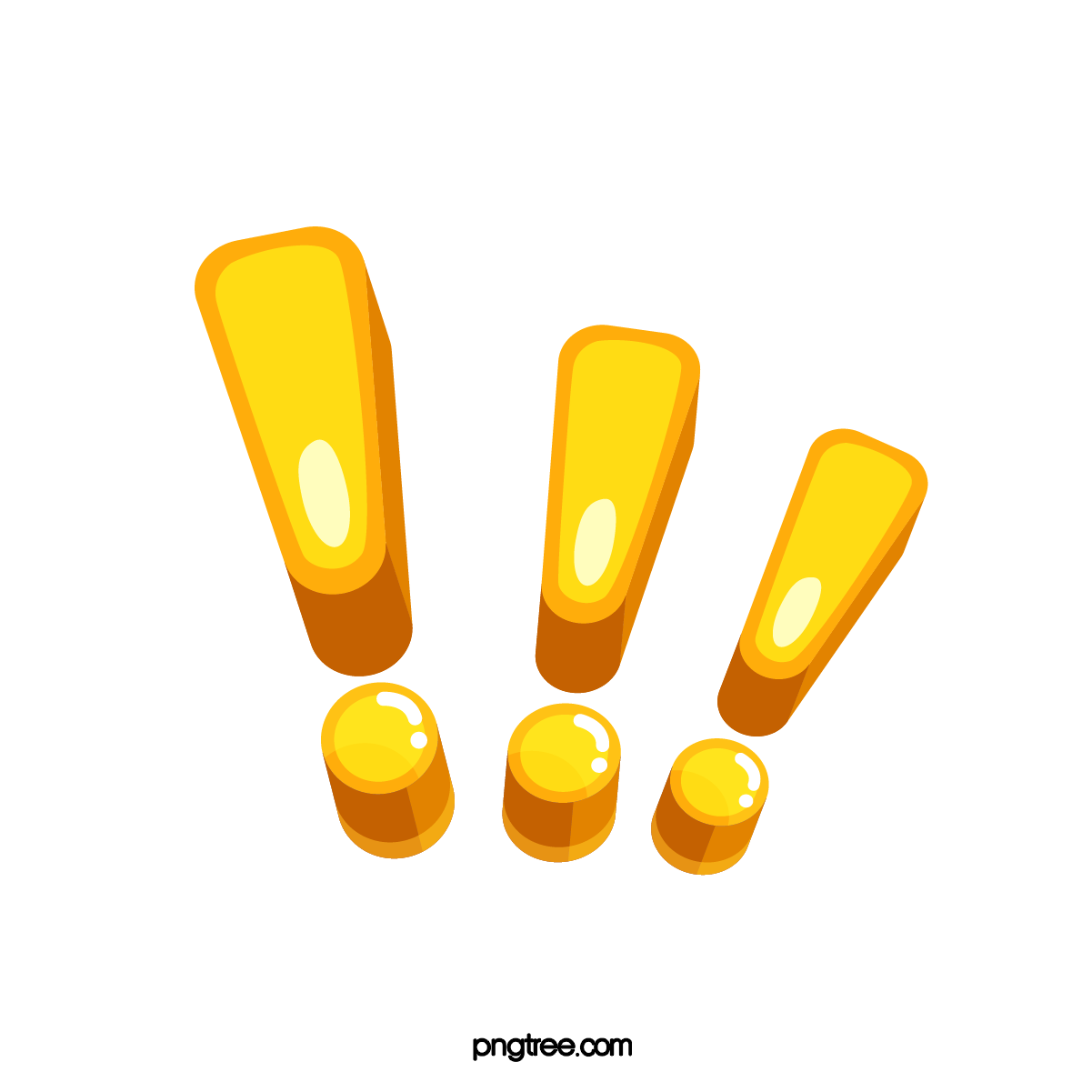 AI
NHANH
AI
ĐÚNG
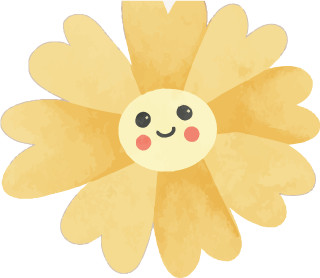 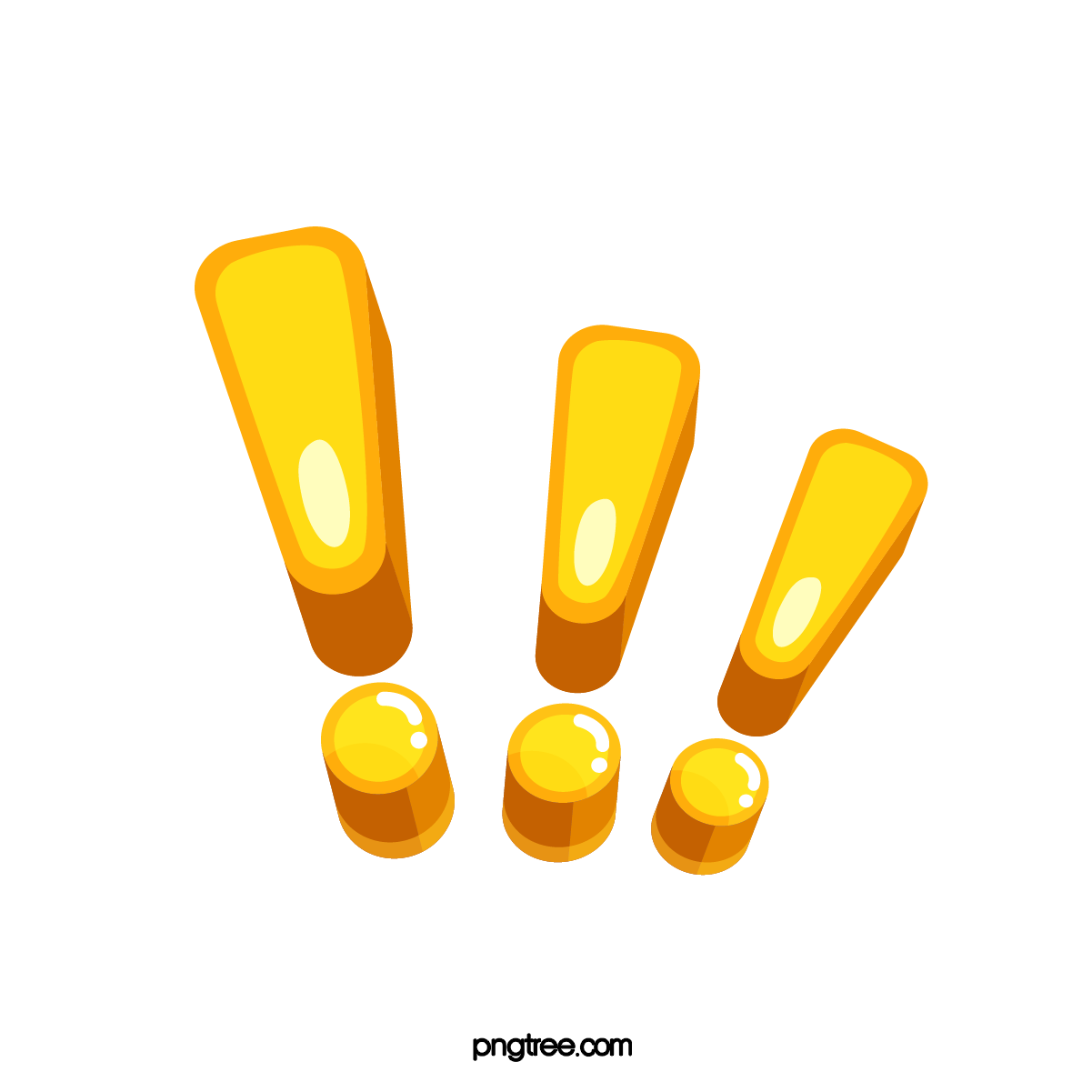 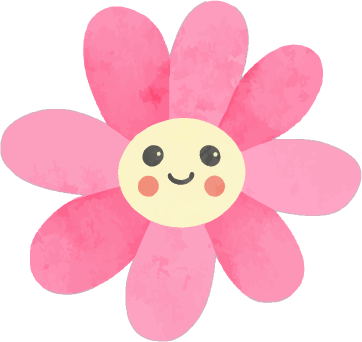 AI NHANH AI ĐÚNG?
Thảo luận, viết cụ thể bằng gạch đầu dòng những thứ môi trường cho con người và những thứ môi trường nhận từ con người.
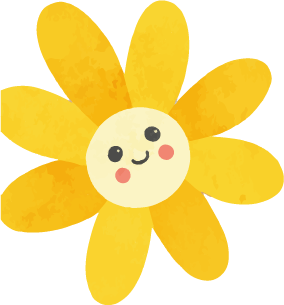 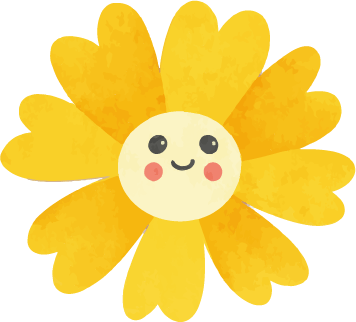 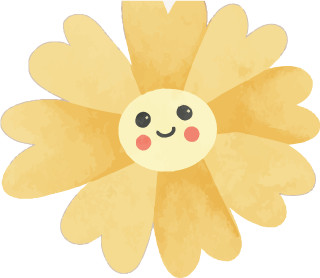 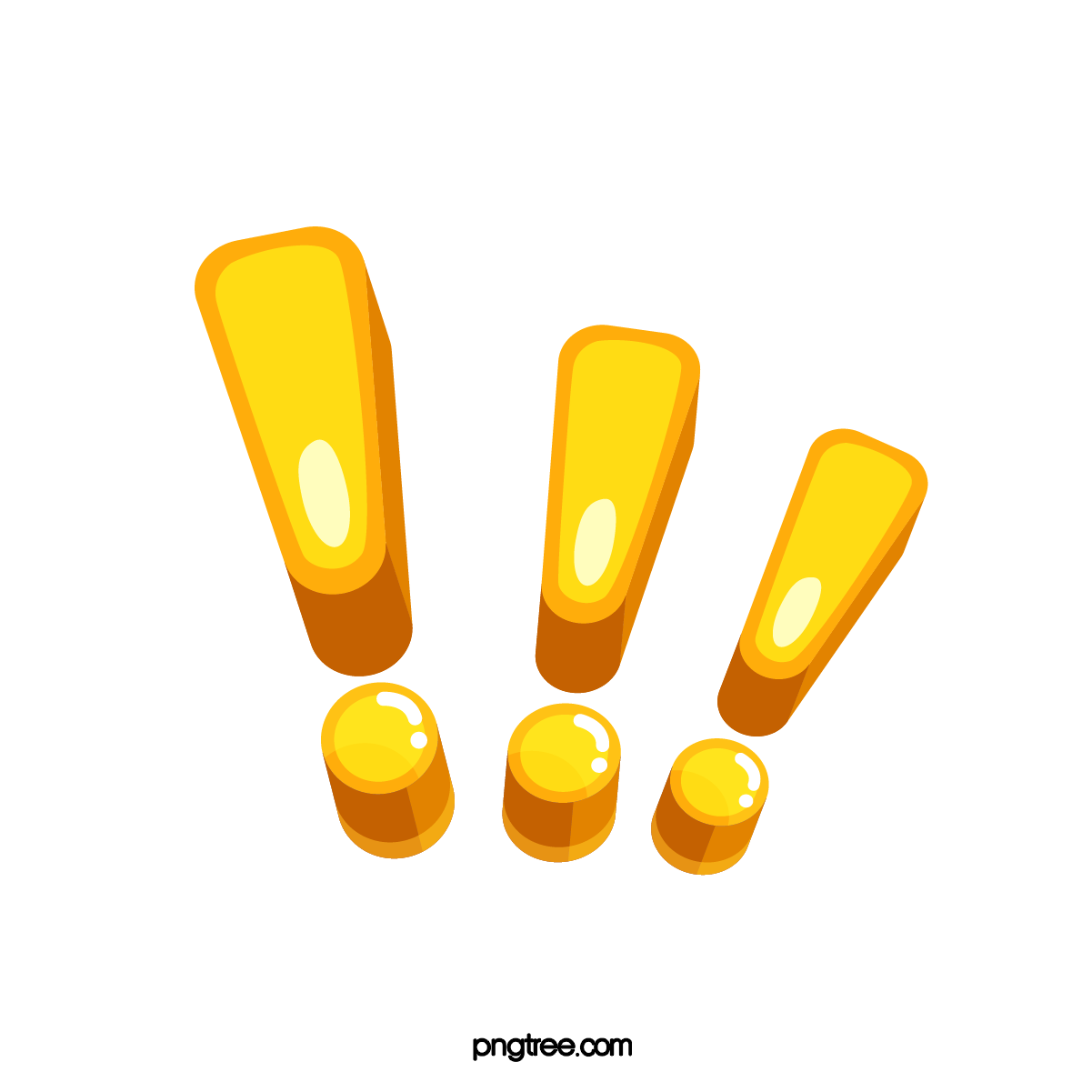 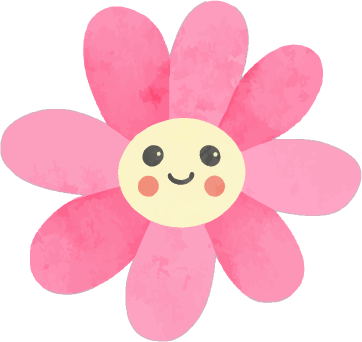 AI NHANH AI ĐÚNG?
Thức ăn
Phân
Nước uống
Nước tiểu
Nước thải sinh hoạt
Đất
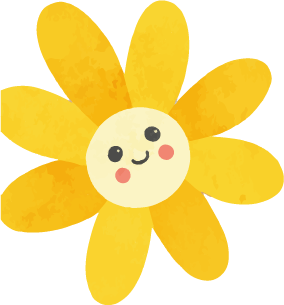 Nước thải công nghiệp
Nước dùng trong công nghiệp
Chất đốt
Khói
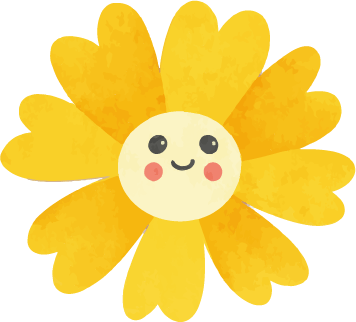 Gió
Bụi
Chất hóa học
Vàng
Khí thải…
Dầu mỏ…
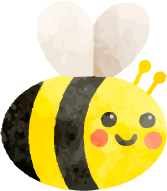 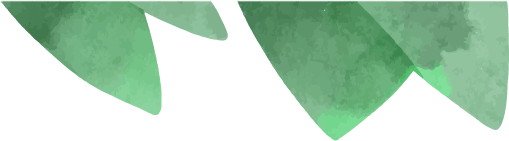 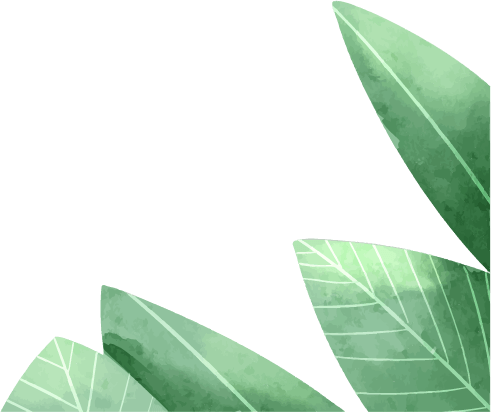 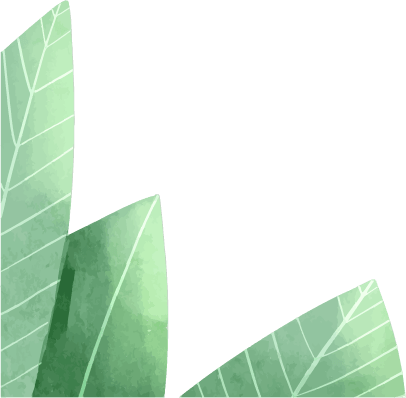 Điều gì sẽ xảy ra nếu con người khai thác tài nguyên thiên nhiên một cách bừa bãi và thải vào môi trường nhiều chất độc hại?
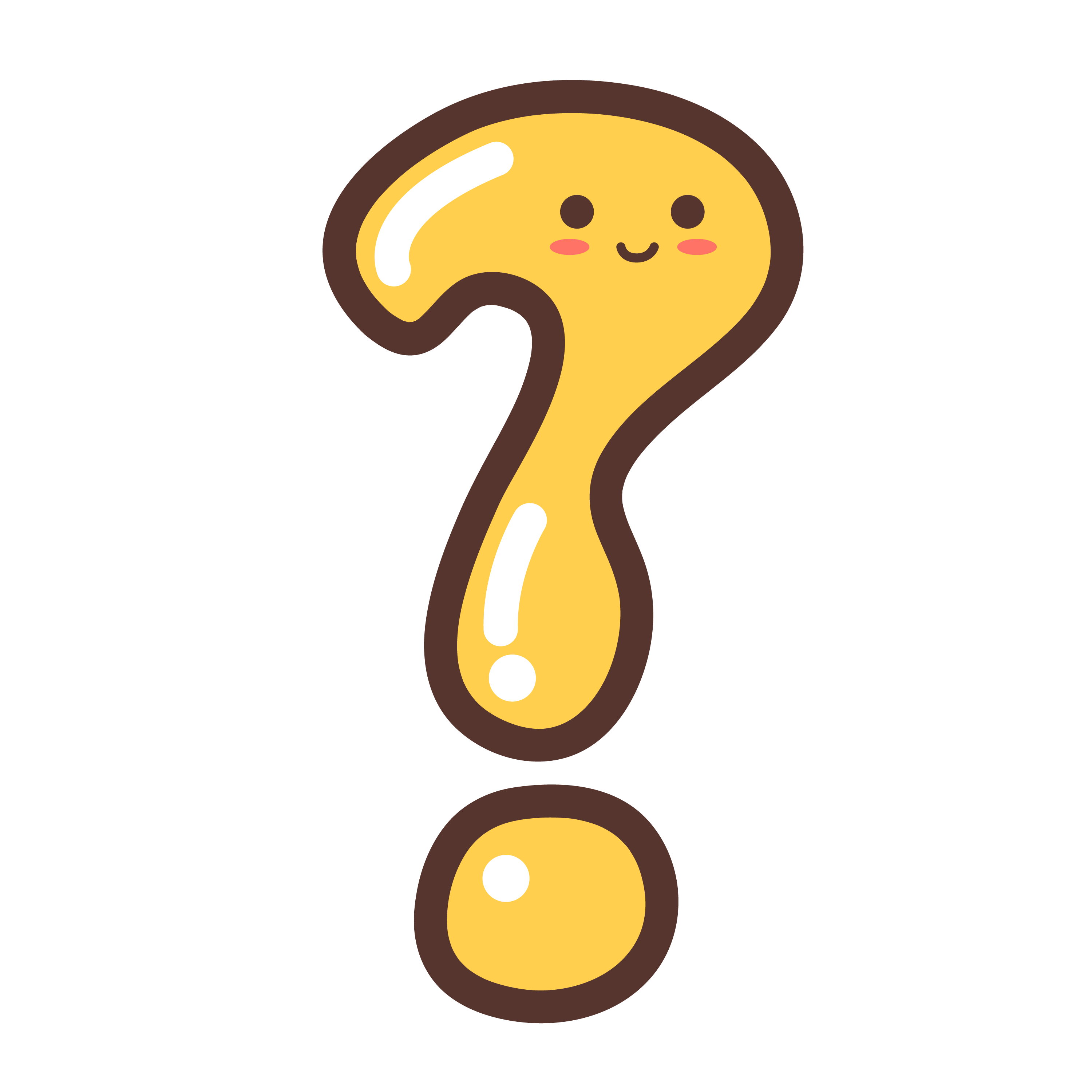 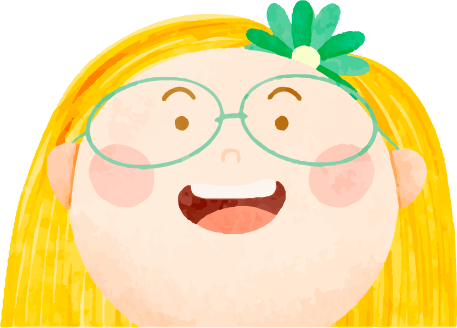 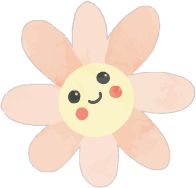 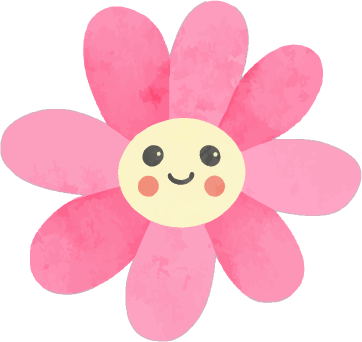 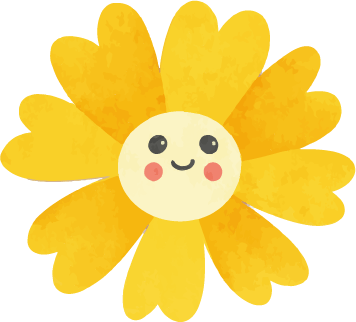 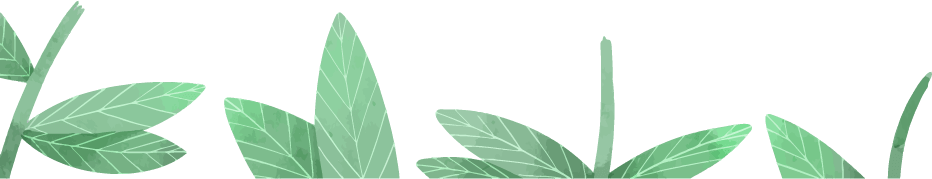 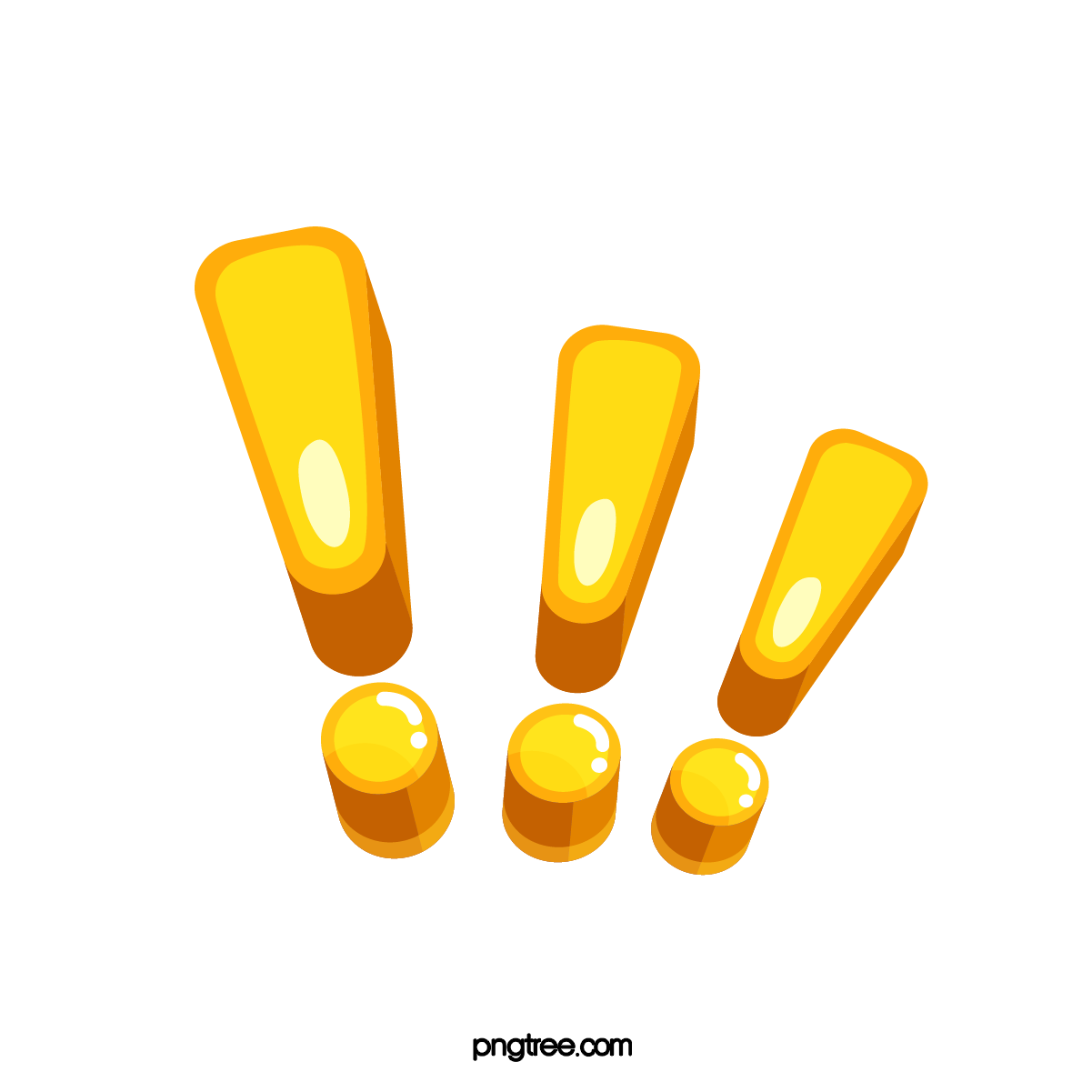 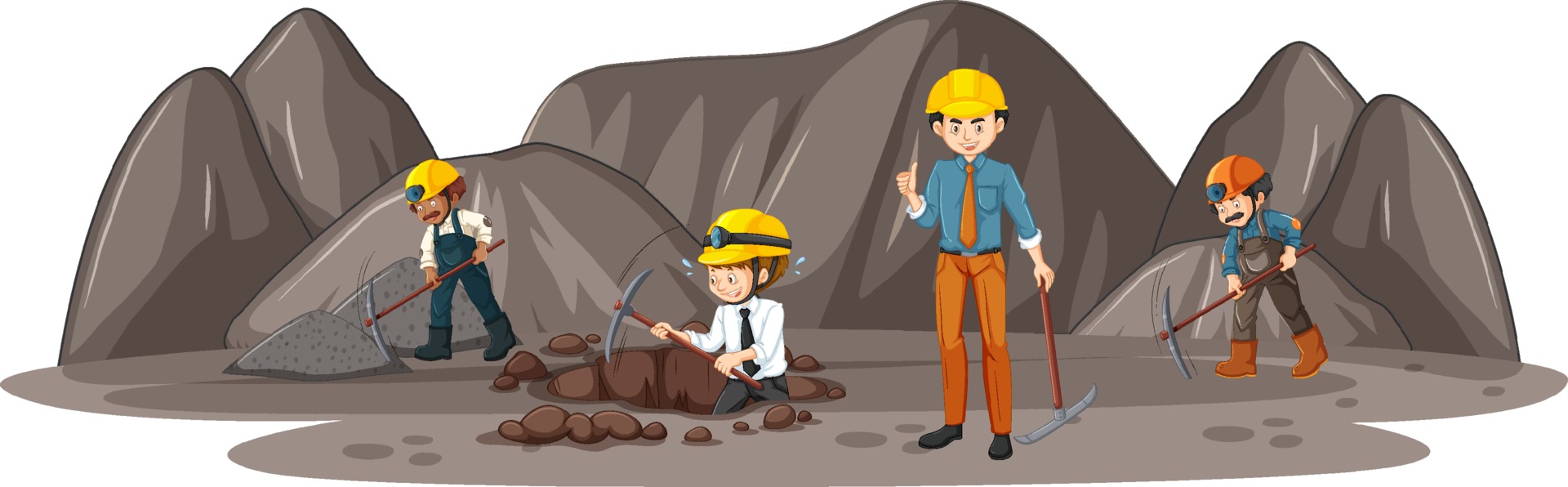 Tài nguyên thiên nhiên sẽ bị cạn kiệt
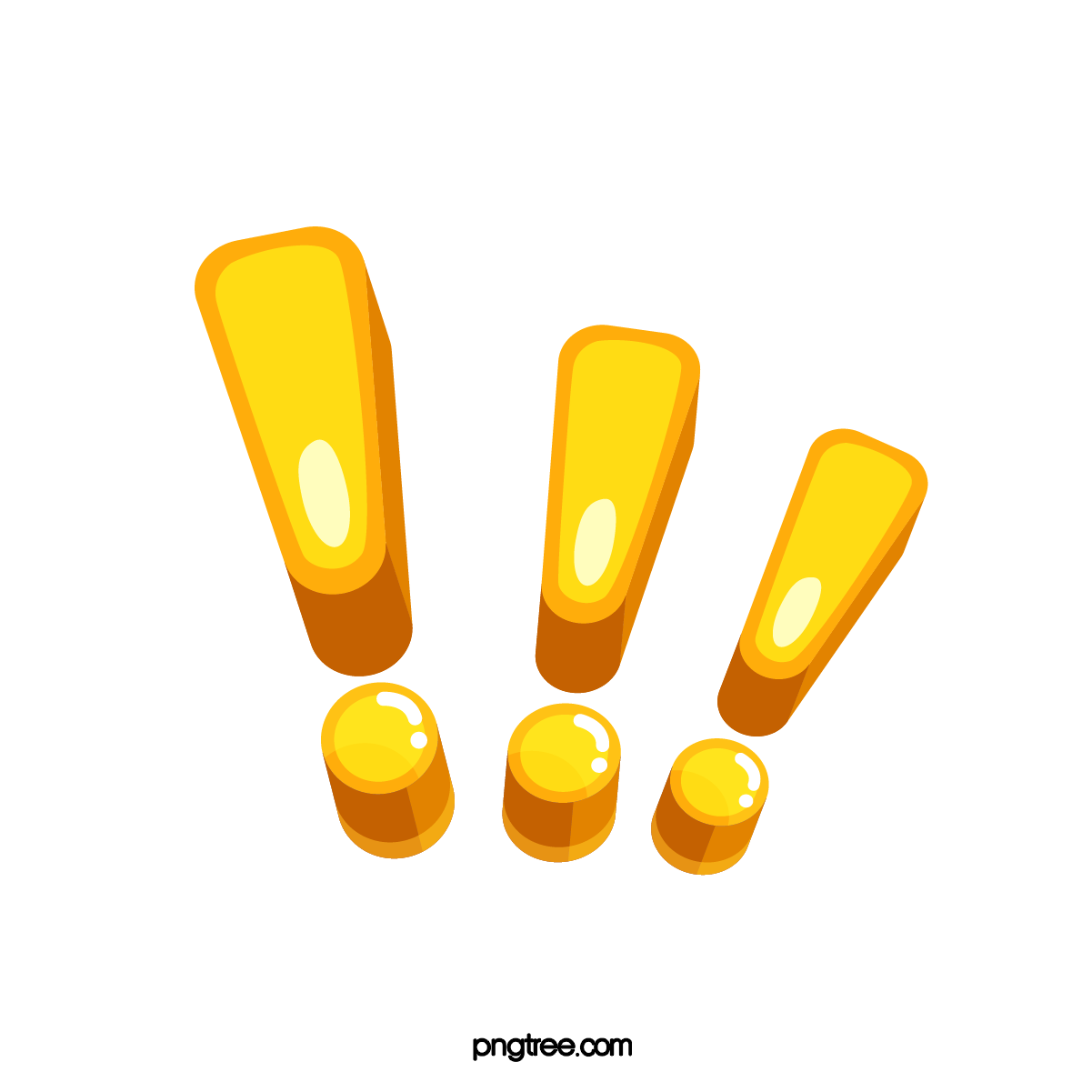 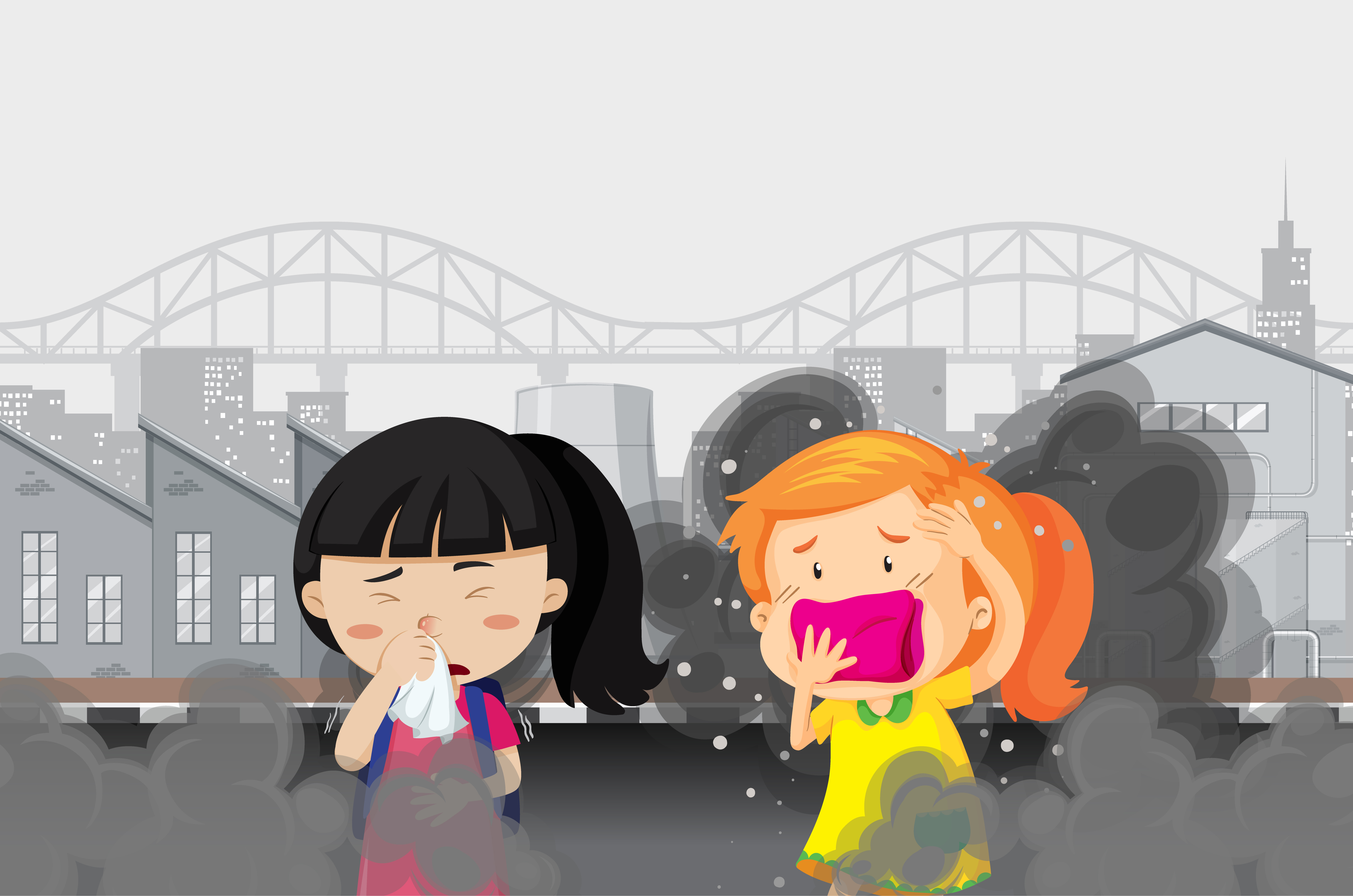 Môi trường bị ô nhiễm, sức khỏe con người bị ảnh hưởng
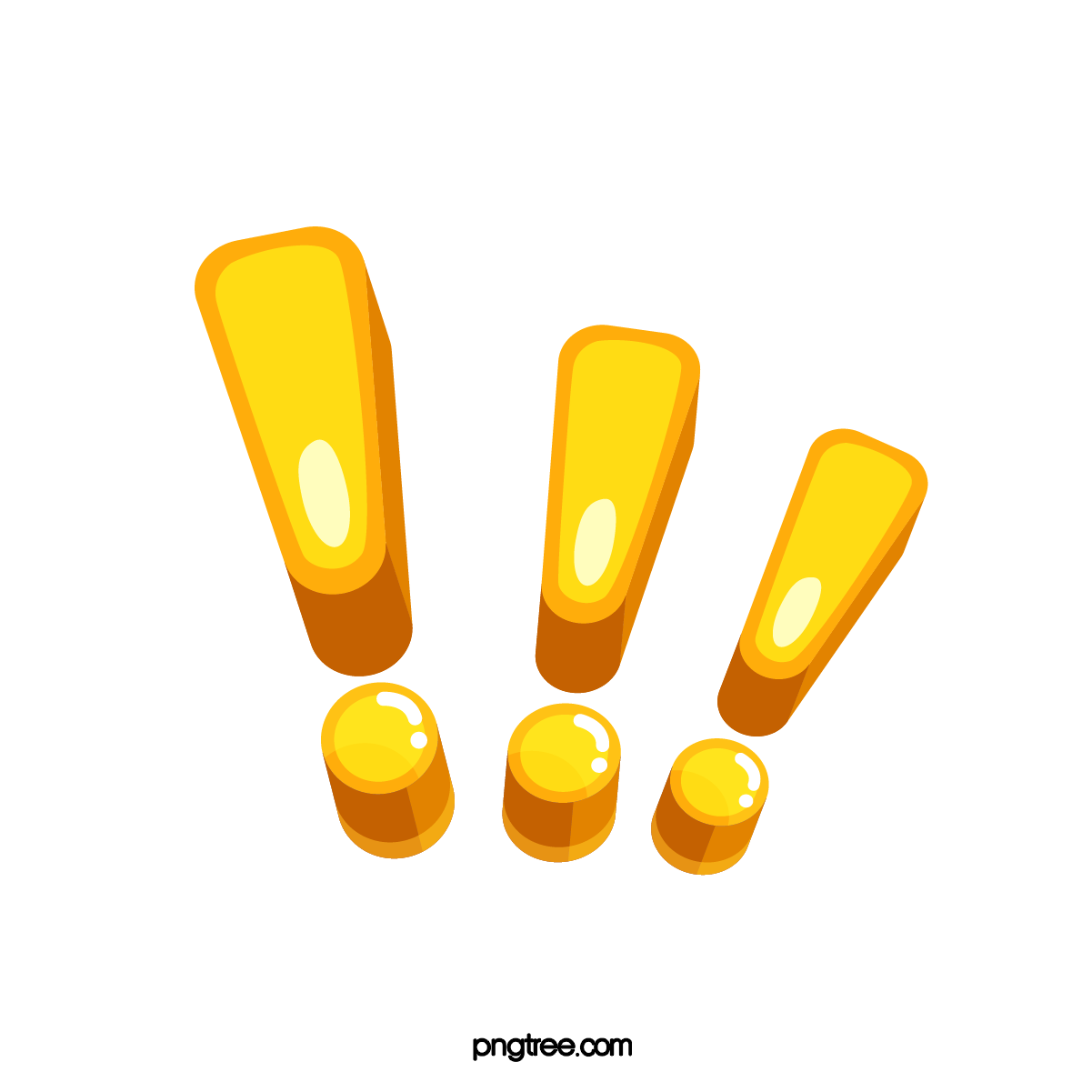 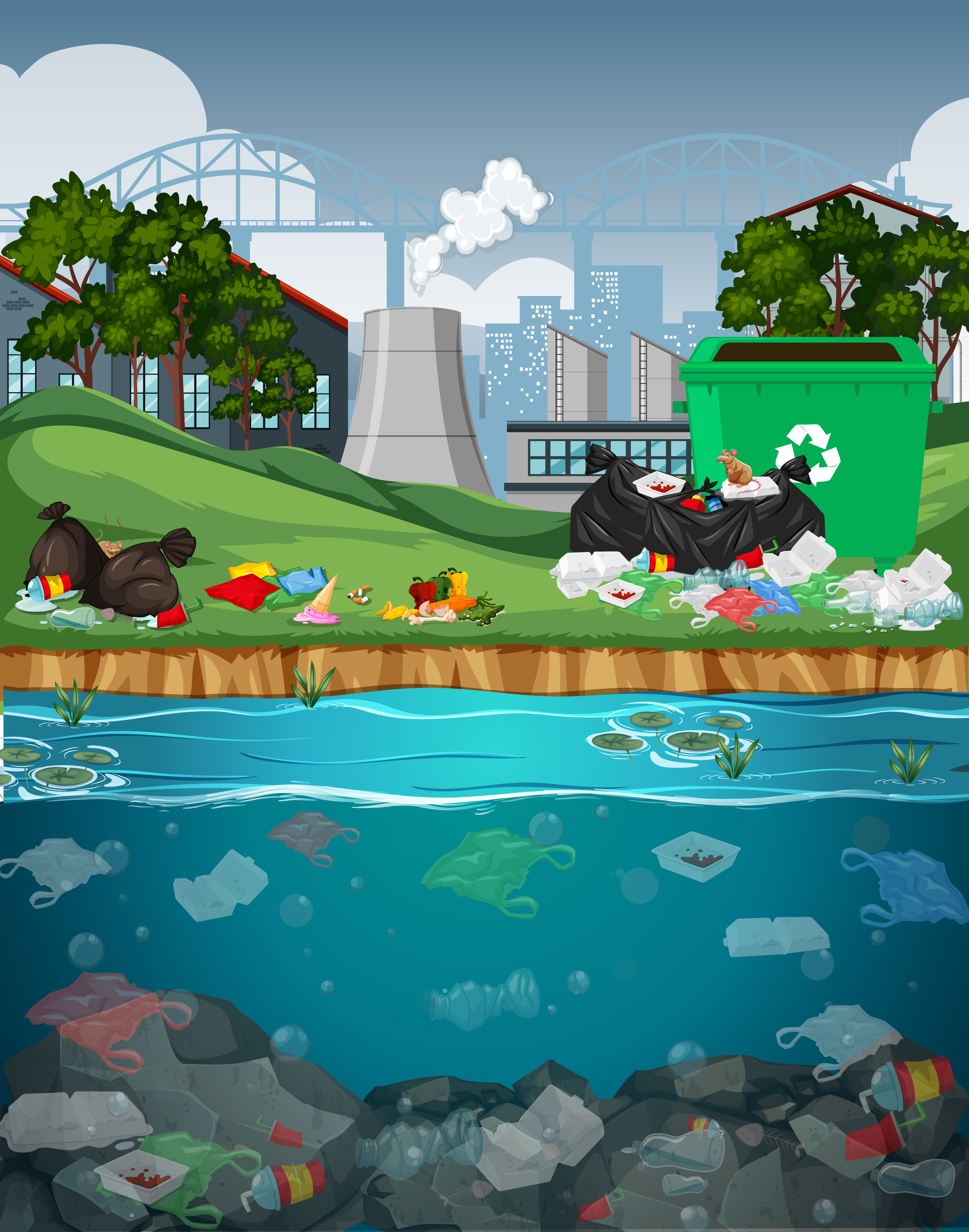 Môi trường bị phá hủy
Củng
CủNg
Cố
Cố
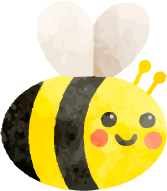 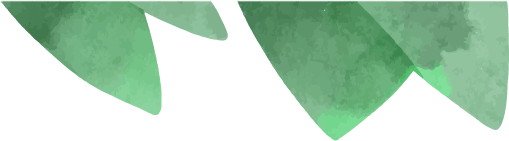 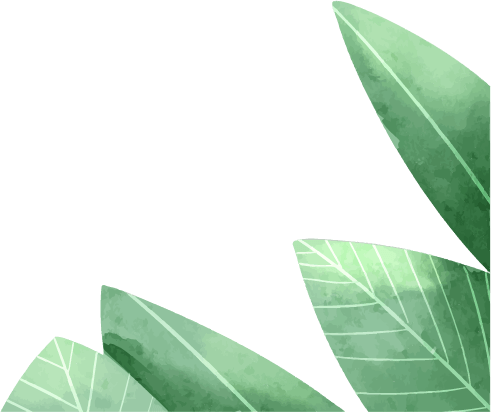 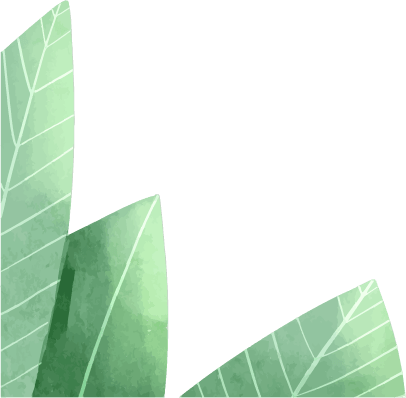 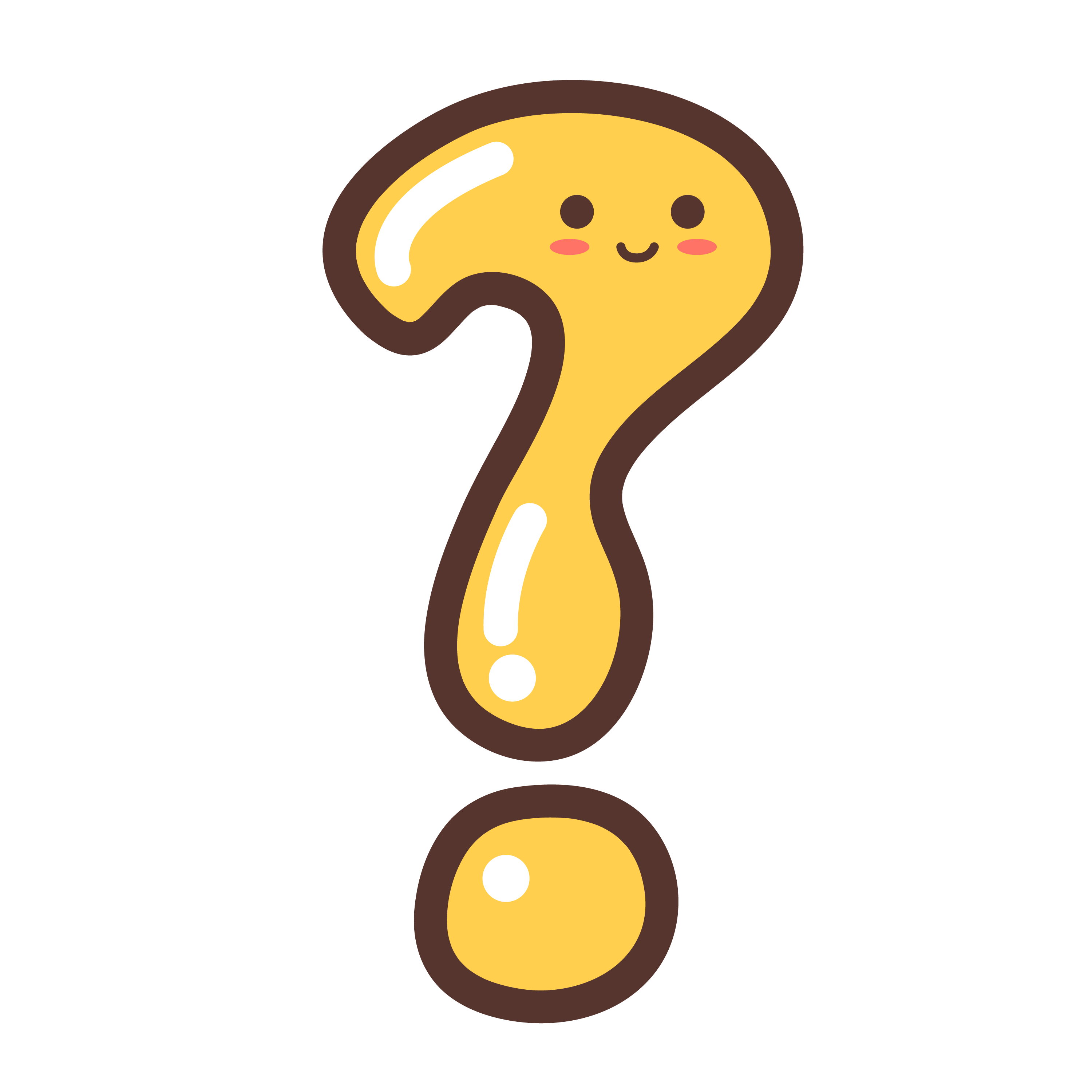 Vậy: môi trường tự nhiên cung cấp cho con người những gì?
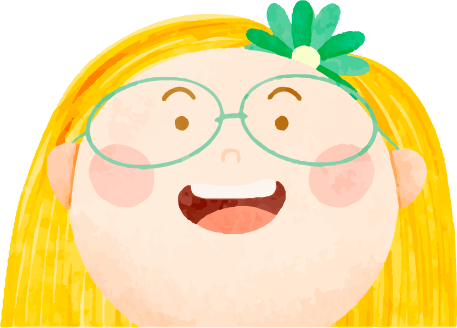 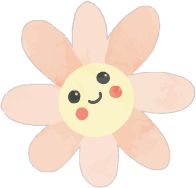 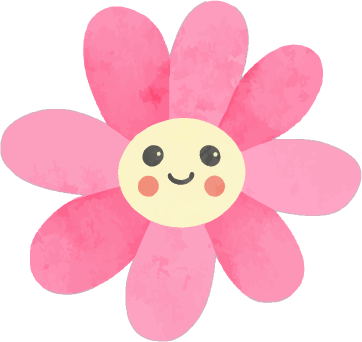 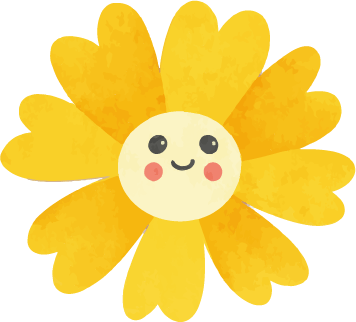 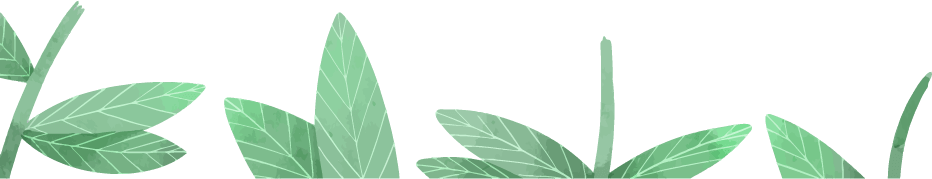 Em nhớ
Môi trường tự nhiên cung cấp cho con người: thức ăn, nước uống, khí thở, nơi ở, nơi làm việc, khu vui chơi giải trí, các tài nguyên thiên nhiên phục vụ đời sống của con người.
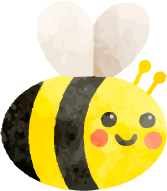 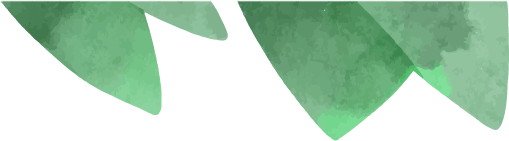 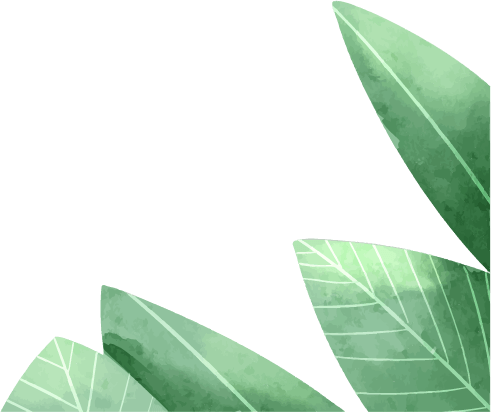 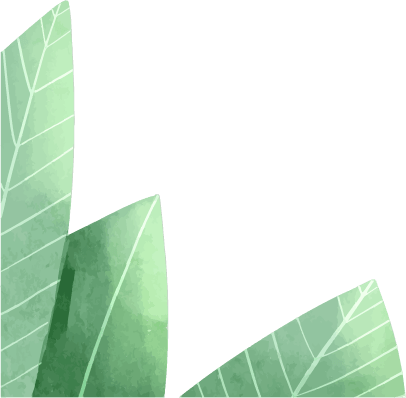 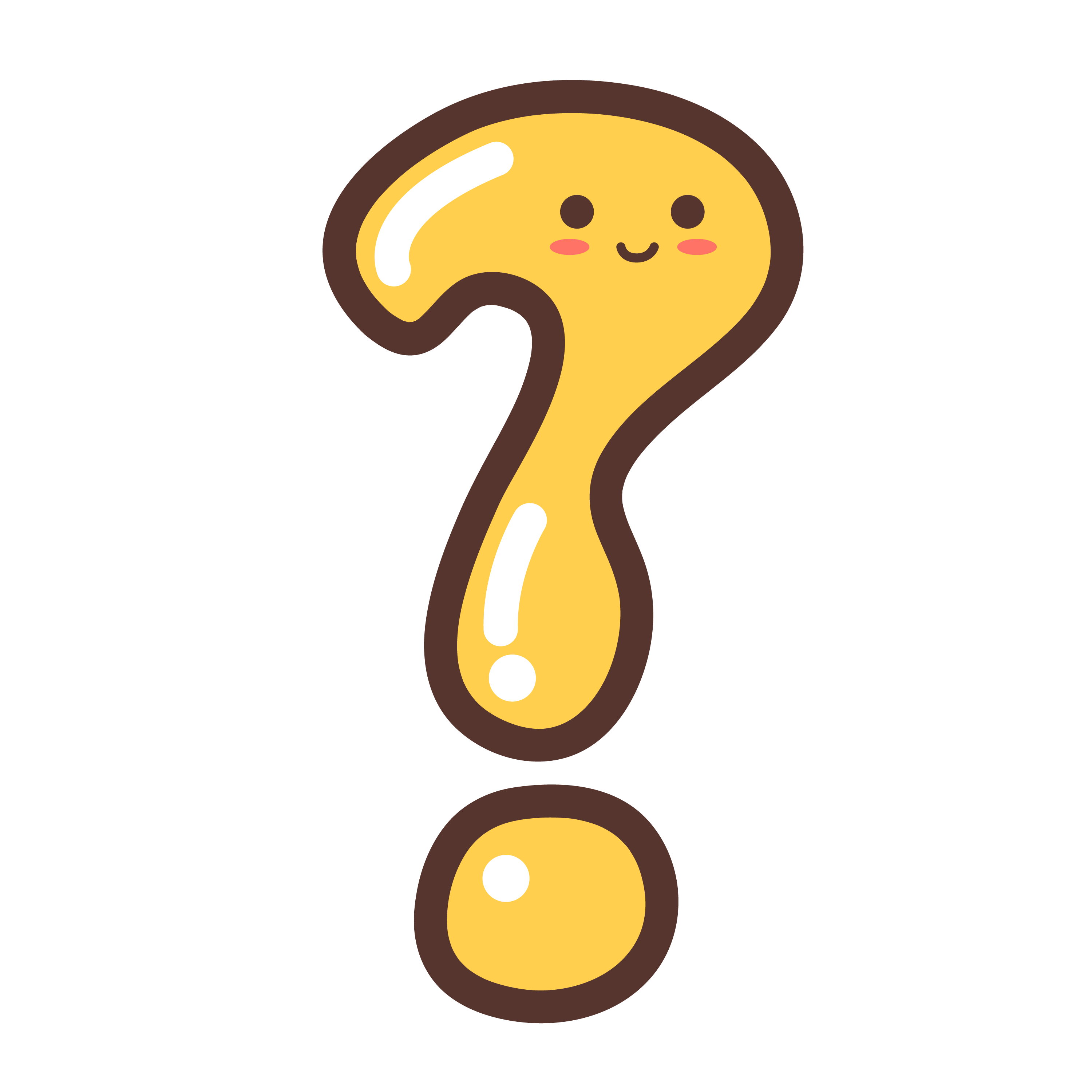 Môi trường tự nhiên nhận từ con người những gì?
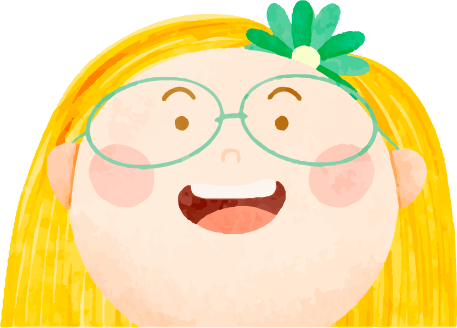 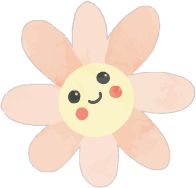 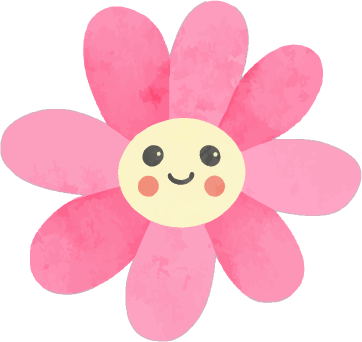 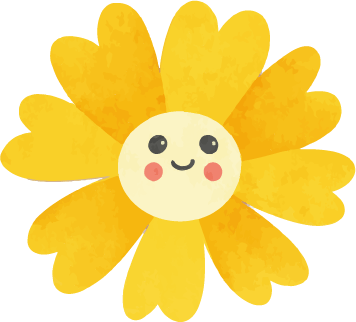 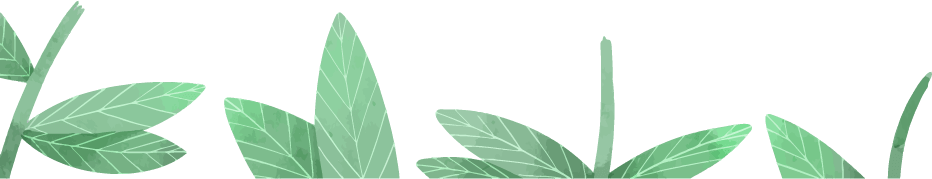 Em nhớ
Môi trường tự nhiên nhận từ con người các chất thải trong sinh hoạt, trong quá trình sản xuất và trong các hoạt động khác của con người.
Dặn
Dặn
dò
dò
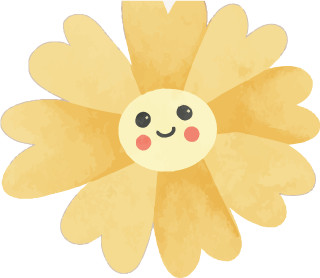 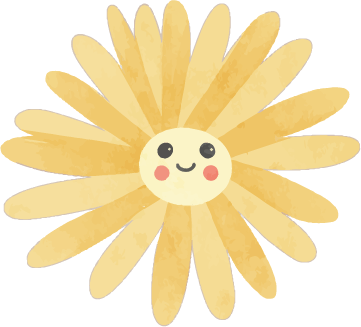 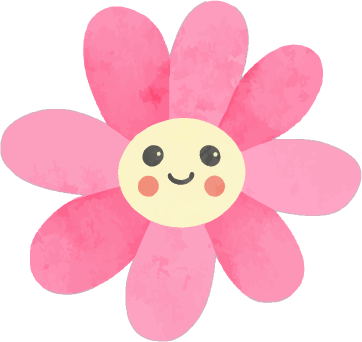 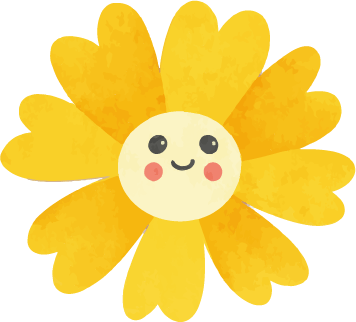 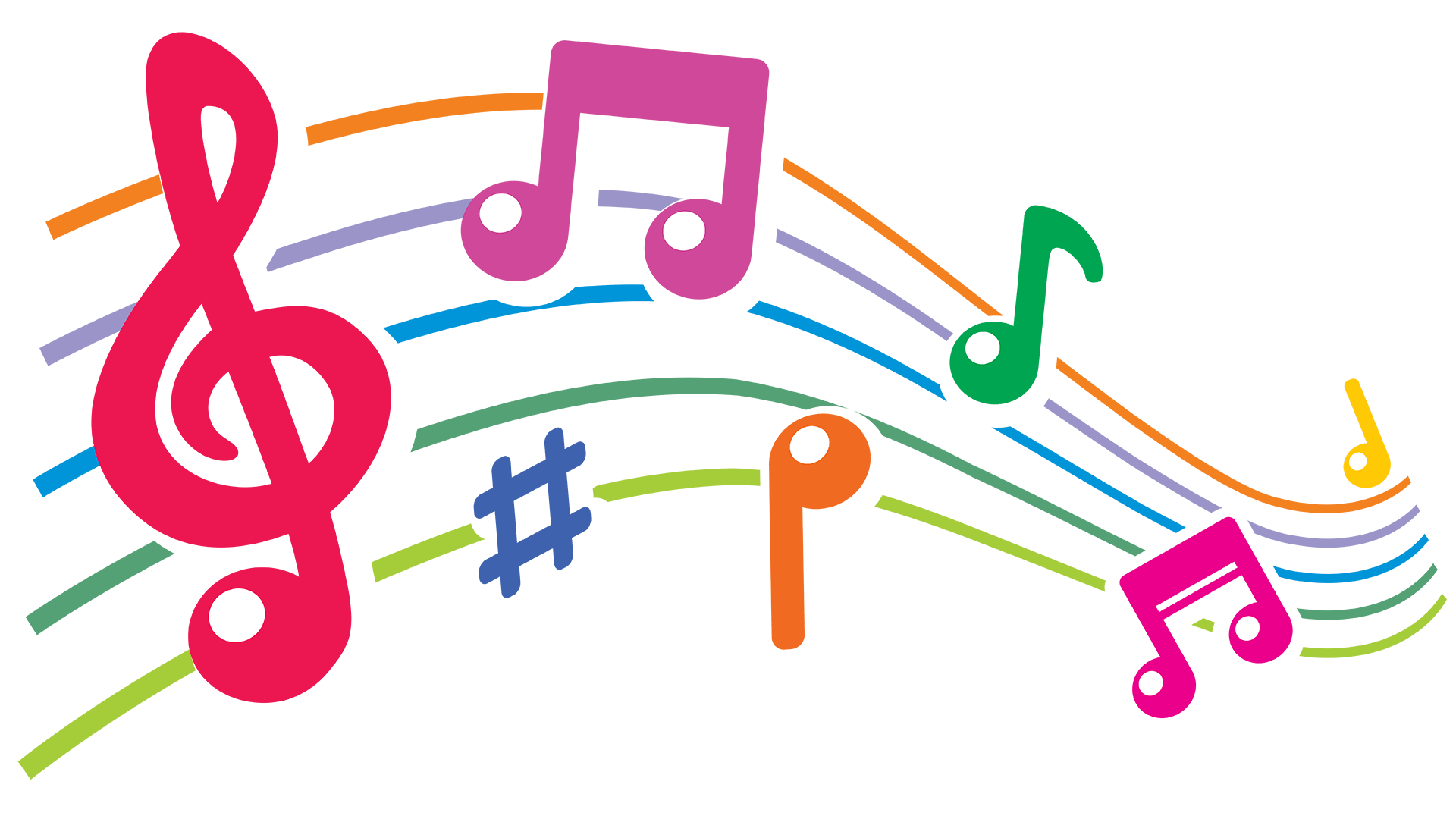 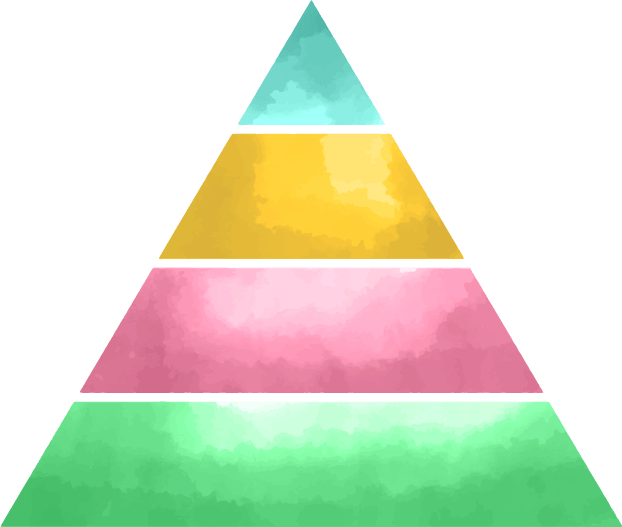 Xem lại nội dung bài học
01
Sưu tầm tranh ảnh, bài báo nói về nạn phá rừng và hậu quả của việc phá rừng.
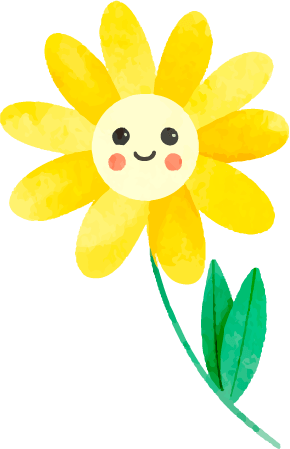 02
TẠM BIỆT
TẠM BIẸT